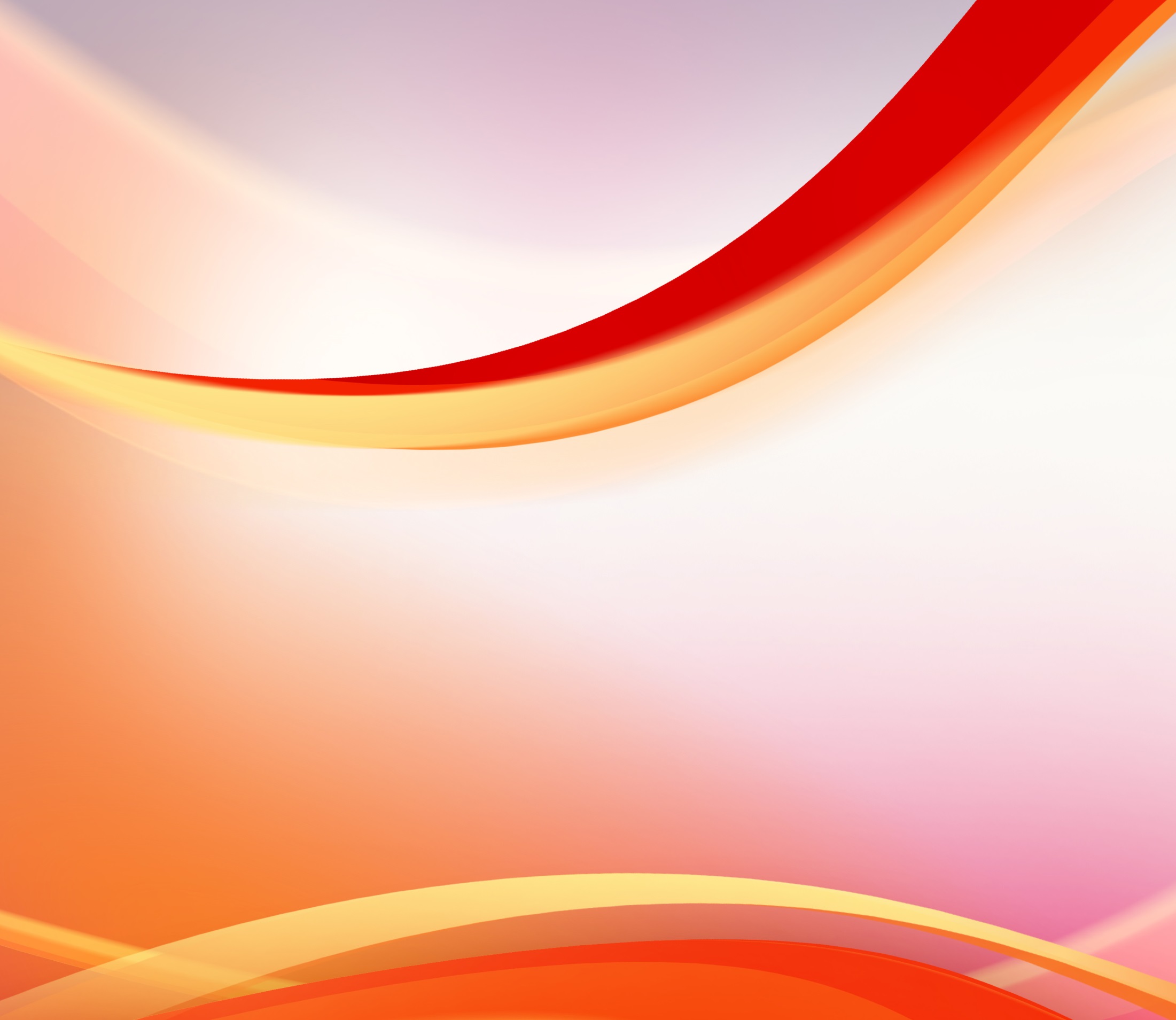 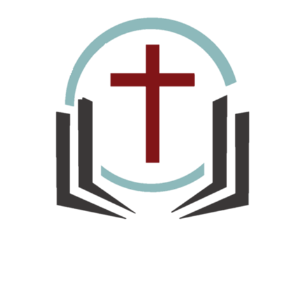 كفاكم قعود في هذا الجبل
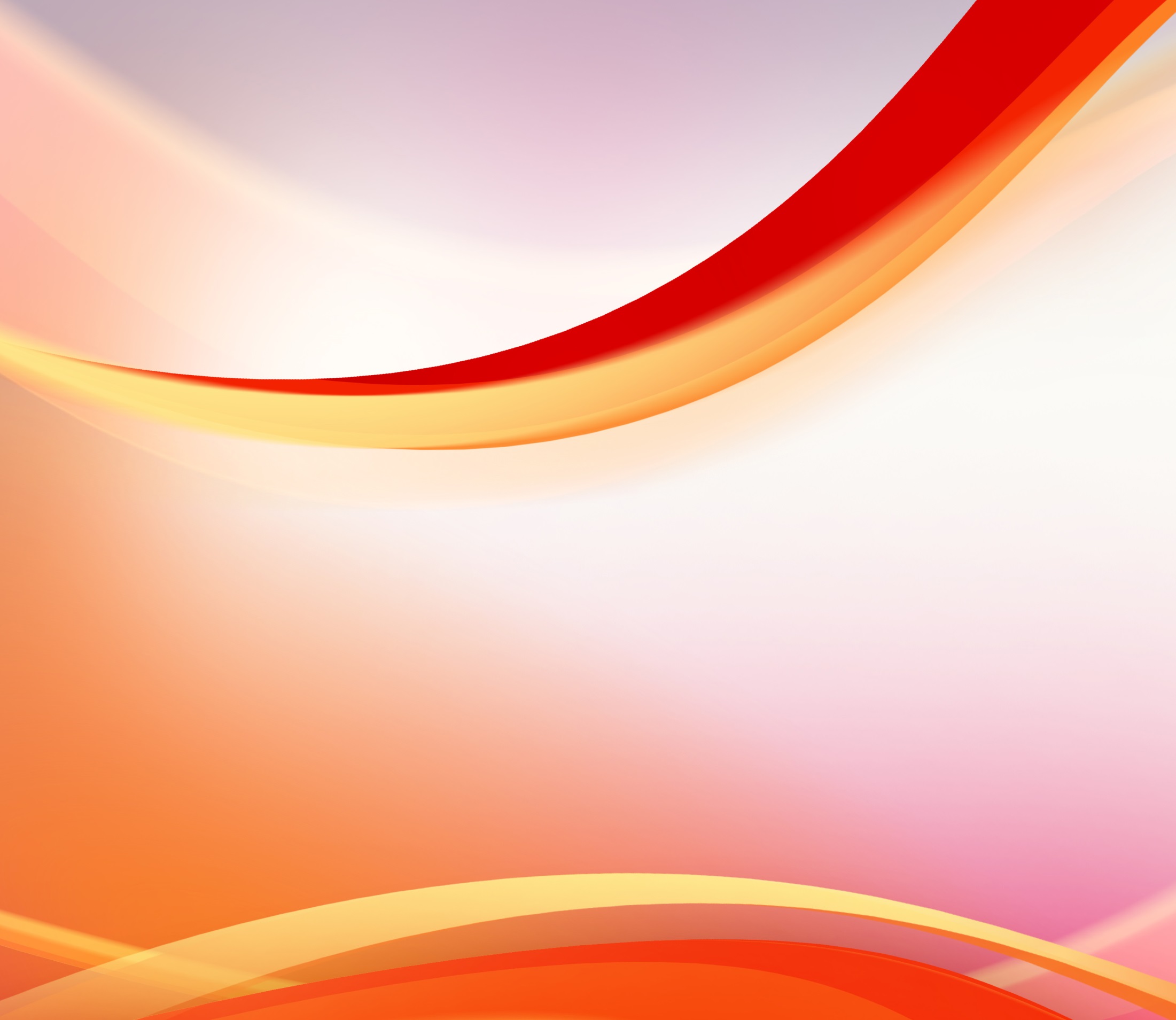 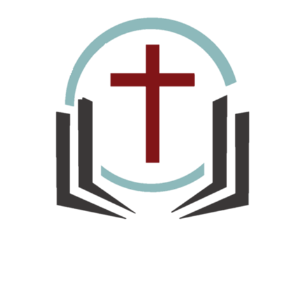 الخطيّة التي تعيق التقدّم الروحي
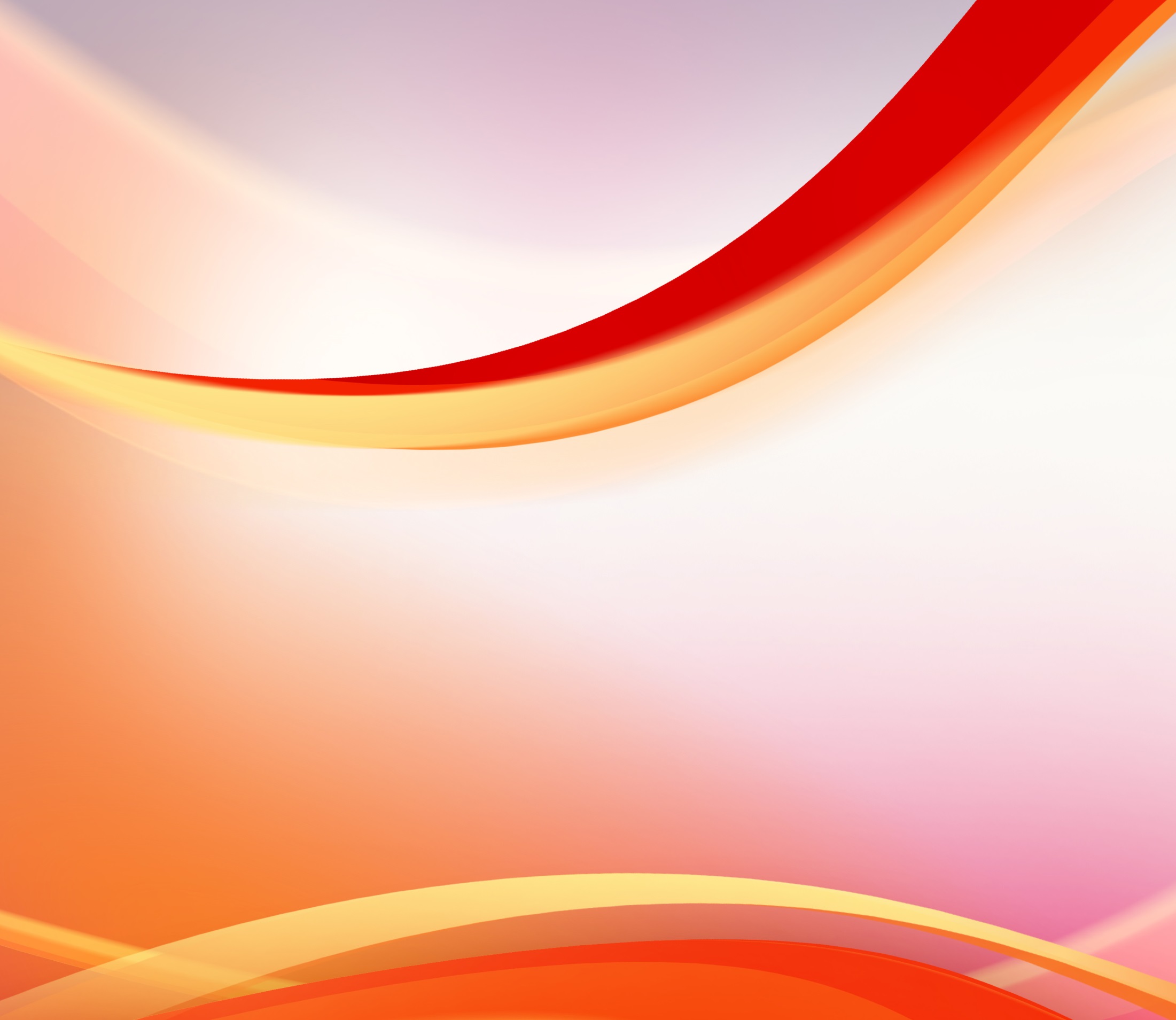 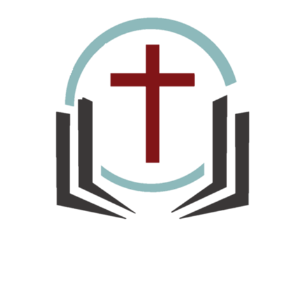 تثنية 1: 19-46
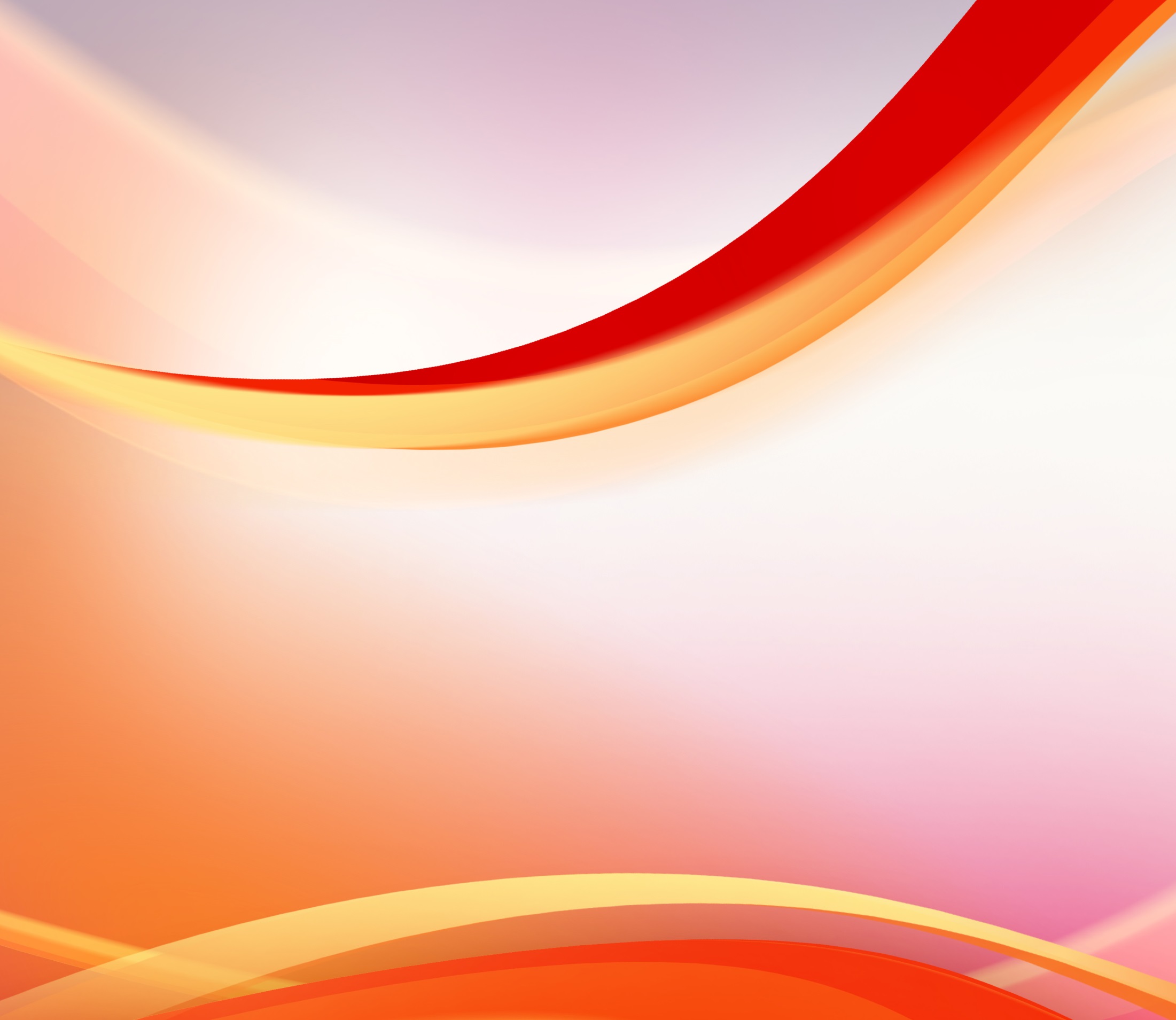 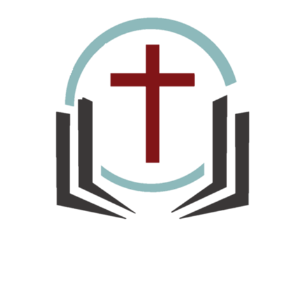 تثنية 1: 10-9
9وَكَلمْتُكُمْ فِي ذَلِكَ الوَقْتِ قَائِلا: لا اقْدِرُ وَحْدِي انْ احْمِلكُمْ. 10الرَّبُّ الهُكُمْ قَدْ كَثَّرَكُمْ. وَهُوَذَا انْتُمُ اليَوْمَ كَنُجُومِ السَّمَاءِ فِي الكَثْرَةِ.
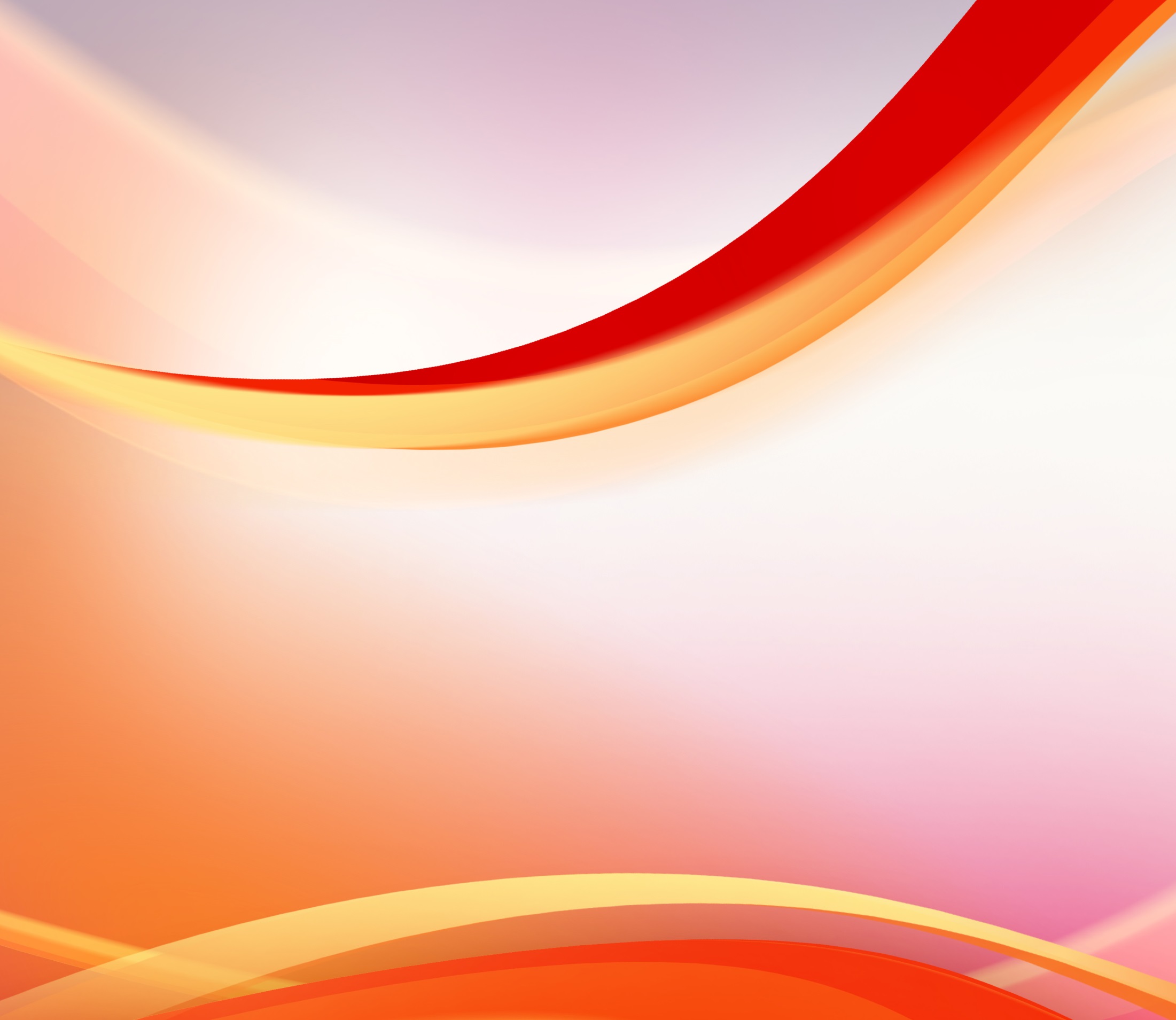 الخطيّة التي تعيق 
التقدّم الروحي
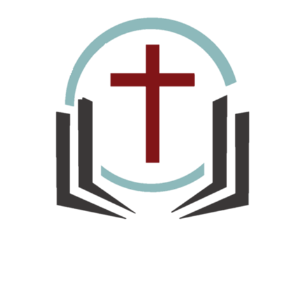 أوّلاً. مفتاح الحياة الروحيّة مع الرّب هو الإيمان
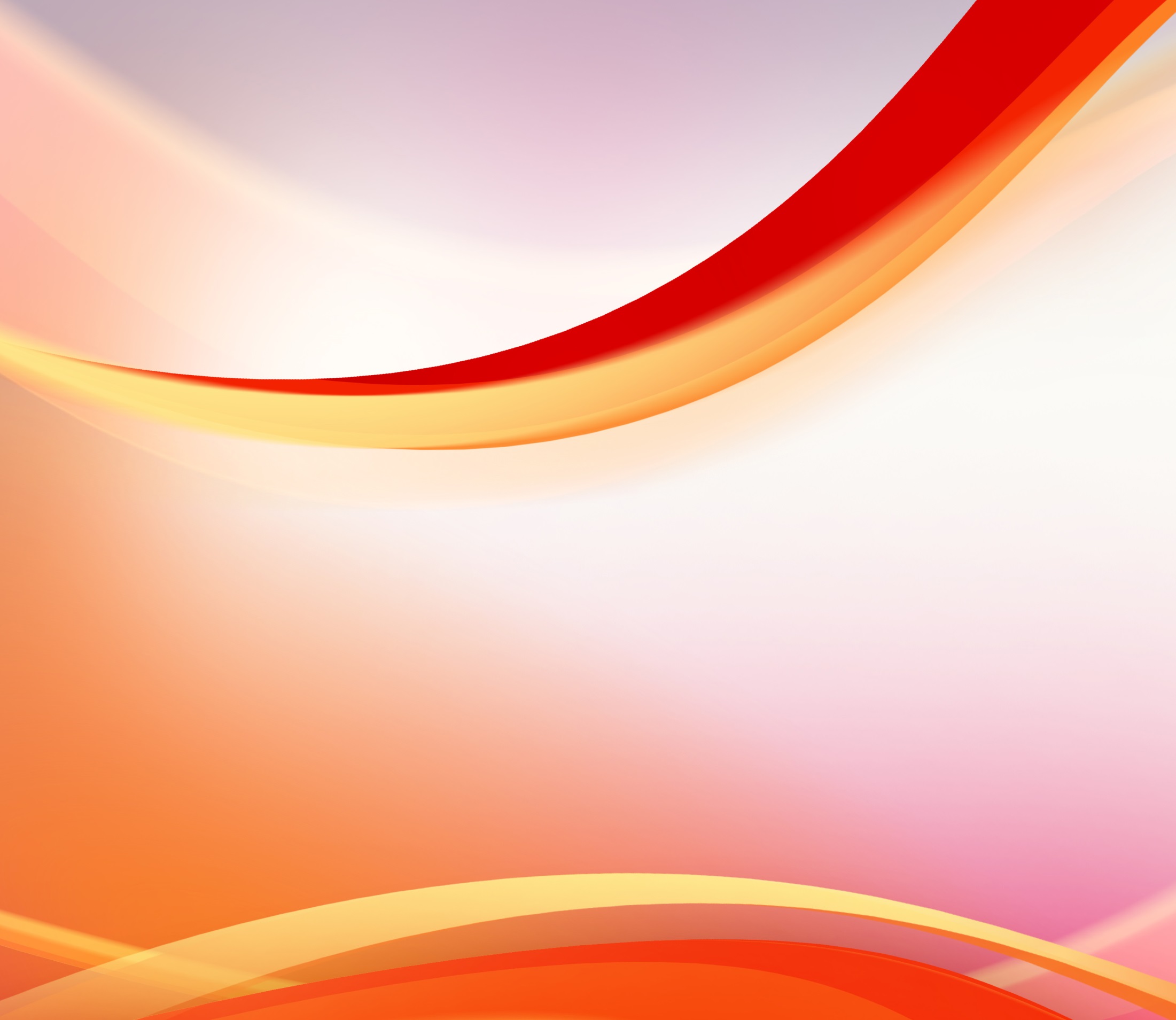 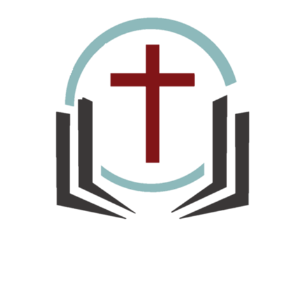 تثنية 1: 19-46
19لذلك قال لهم موسى: ثُمَّ ارْتَحَلنَا مِنْ حُورِيبَ وَسَلكْنَا كُل ذَلِكَ القَفْرِ العَظِيمِ المَخُوفِ الذِي رَايْتُمْ فِي طَرِيقِ جَبَلِ الامُورِيِّينَ كَمَا امَرَنَا الرَّبُّ الهُنَا.
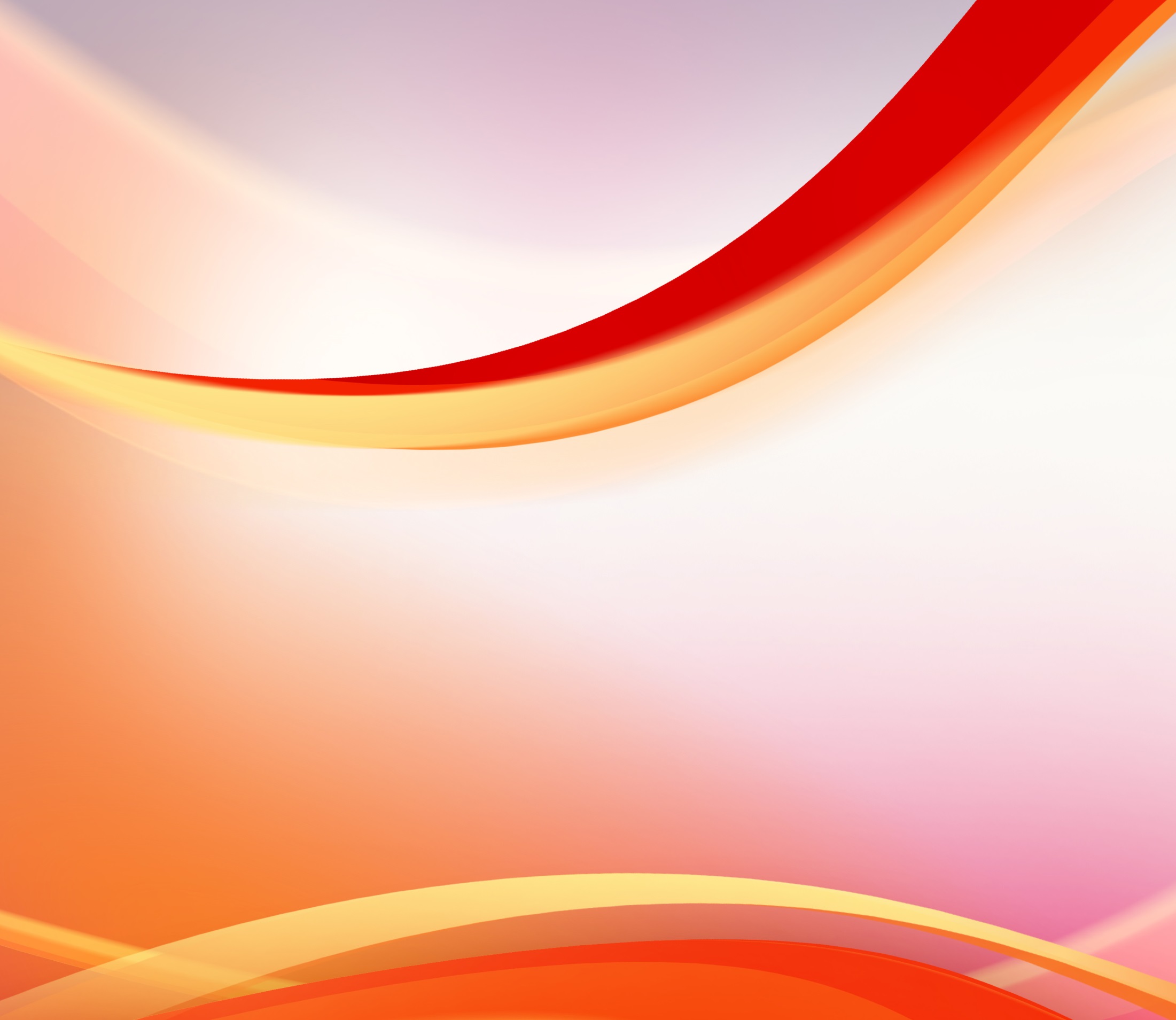 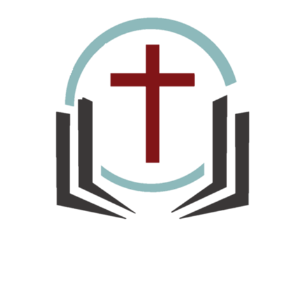 عبرانيين 11: 6
وَلكِنْ بِدُونِ إِيمَانٍ لاَ يُمْكِنُ إِرْضَاؤُهُ، لأَنَّهُ يَجِبُ أَنَّ الَّذِي يَأْتِي إِلَى اللهِ يُؤْمِنُ بِأَنَّهُ مَوْجُودٌ، وَأَنَّهُ يُجَازِي الَّذِينَ يَطْلُبُونَهُ.
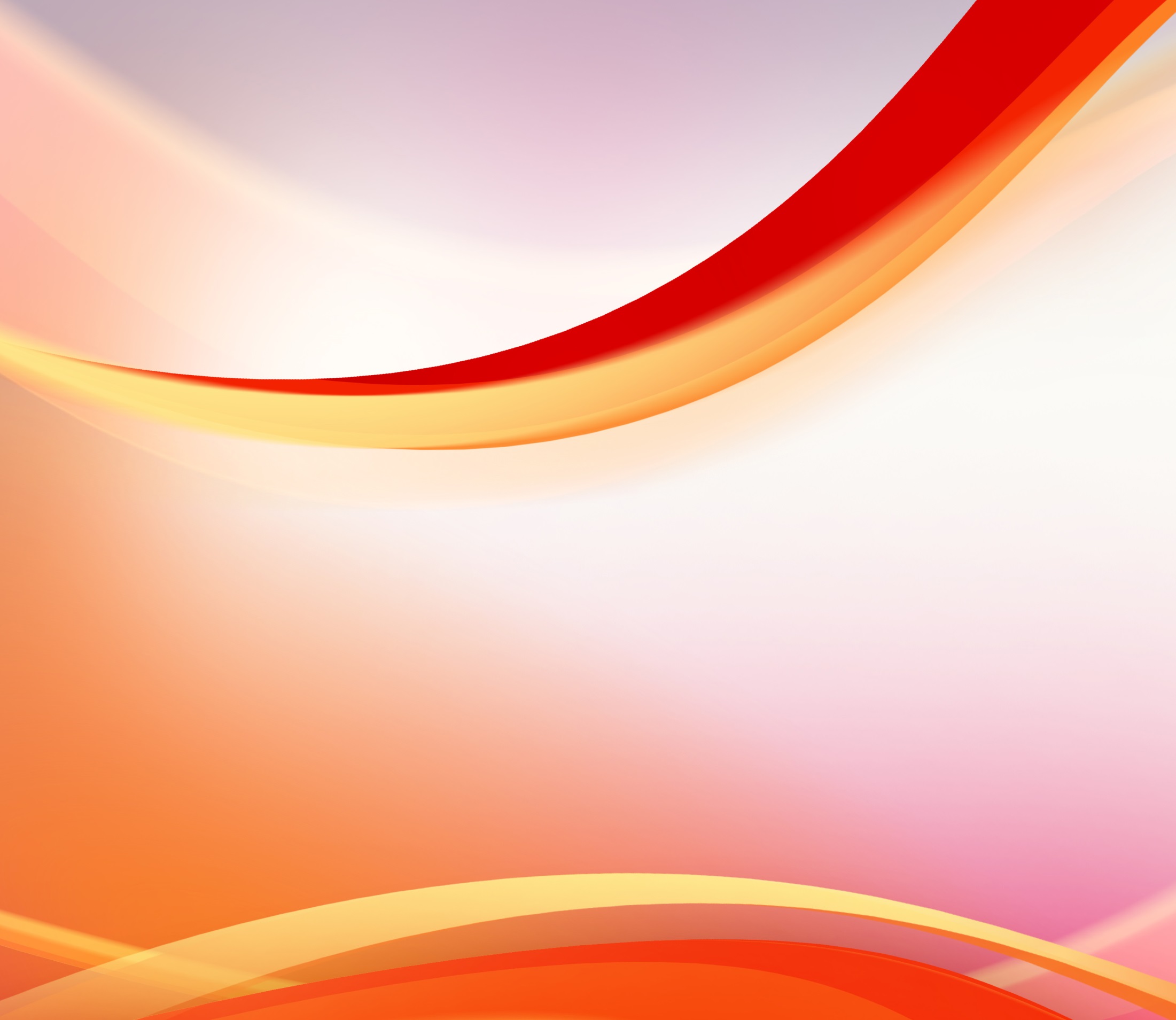 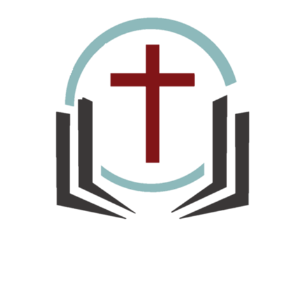 اعمال 16: 31
فَقَالاَ:«آمِنْ بِالرَّبِّ يَسُوعَ الْمَسِيحِ فَتَخْلُصَ أَنْتَ وَأَهْلُ بَيْتِكَ.
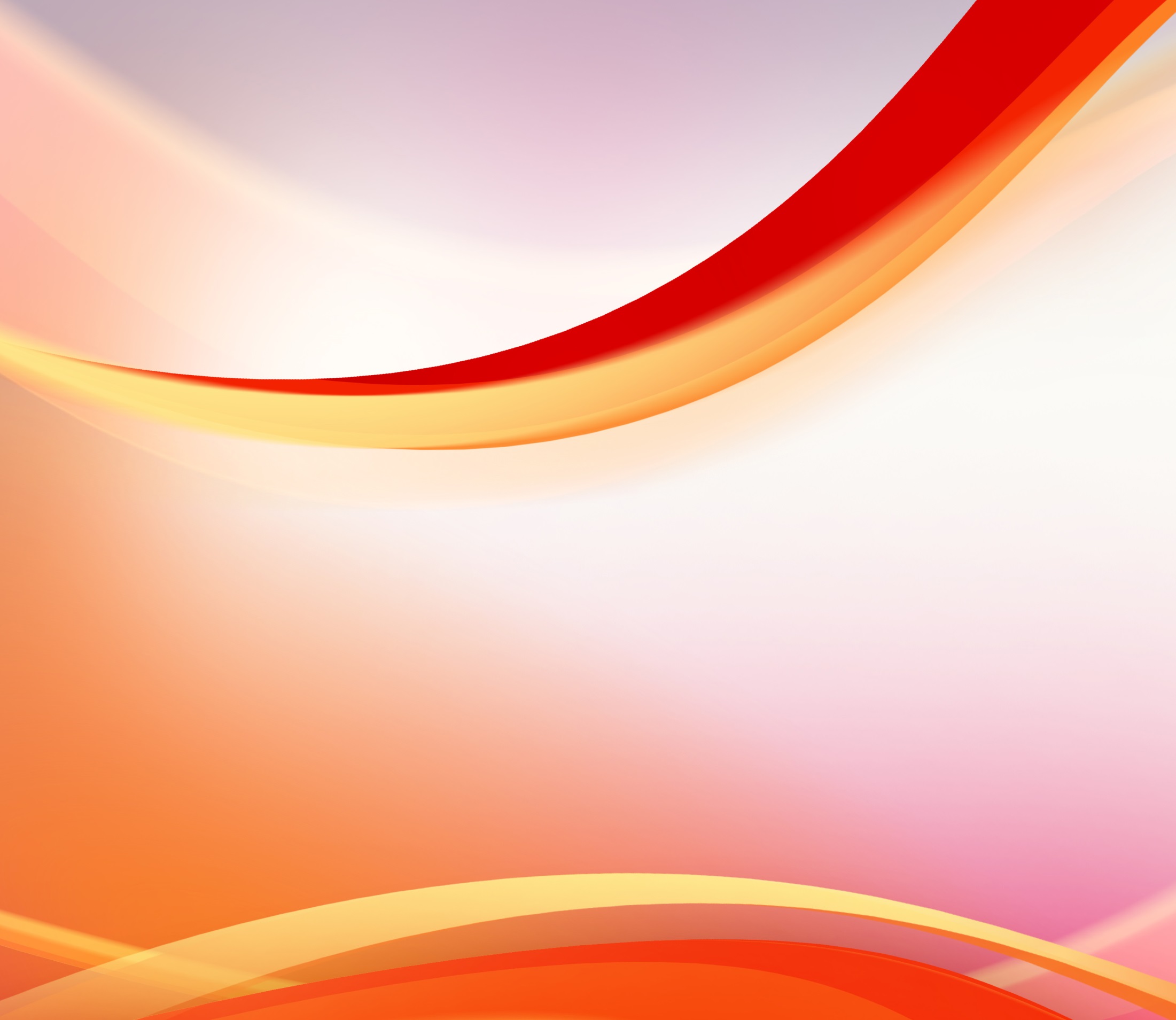 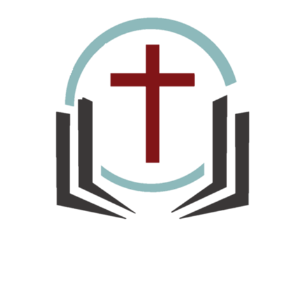 تثنية 1: 19-46
20فَقُلتُ لكُمْ: قَدْ جِئْتُمْ الى جَبَلِ الامُورِيِّينَ الذِي اعْطَانَا الرَّبُّ الهُنَا.
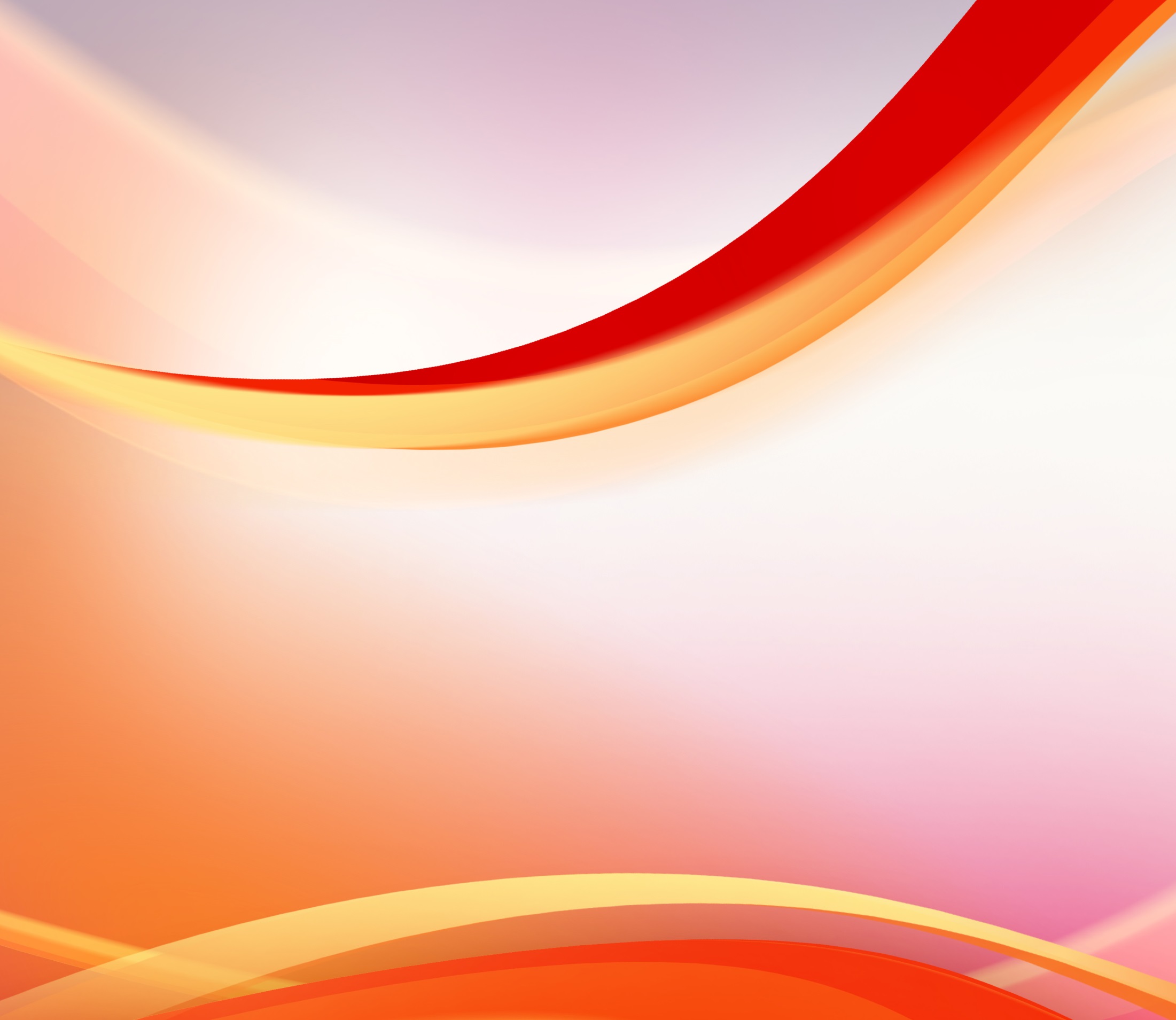 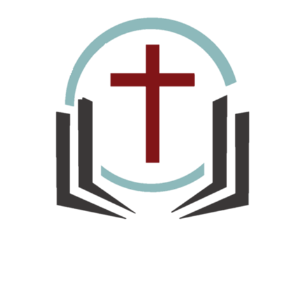 تثنية 1: 19-46
21انْظُرْ. قَدْ جَعَل الرَّبُّ الهُكَ الارْضَ امَامَكَ. اصْعَدْ تَمَلكْ كَمَا كَلمَكَ الرَّبُّ الهُ ابَائِكَ! لا تَخَفْ وَلا تَرْتَعِبْ!
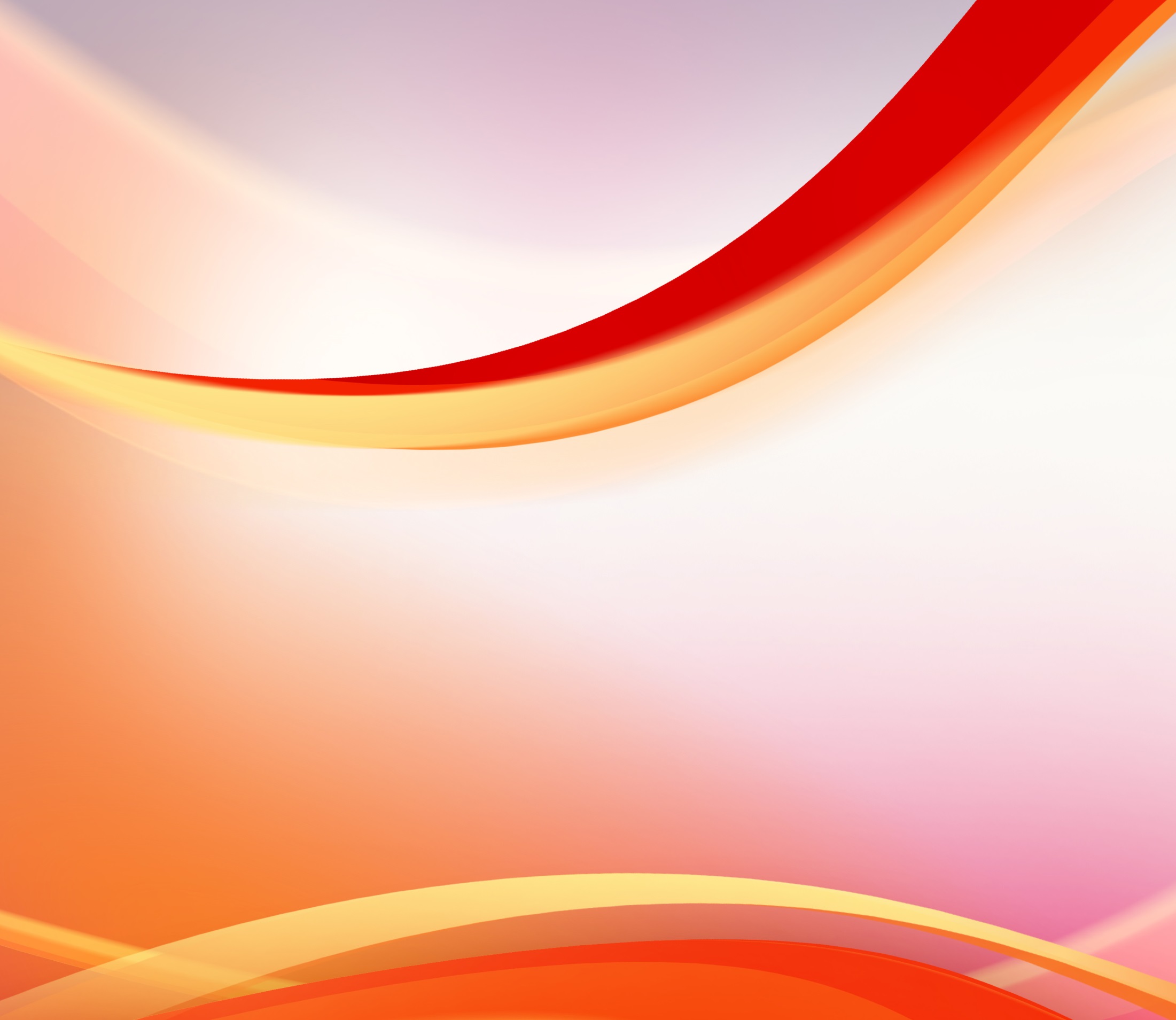 الخطيّة التي تعيق 
التقدّم الروحي
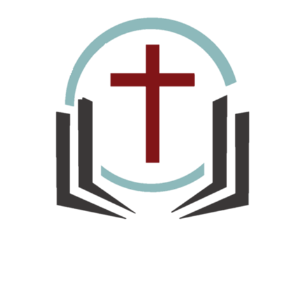 "اعْطَانَا الرَّبُّ الهُنَا."
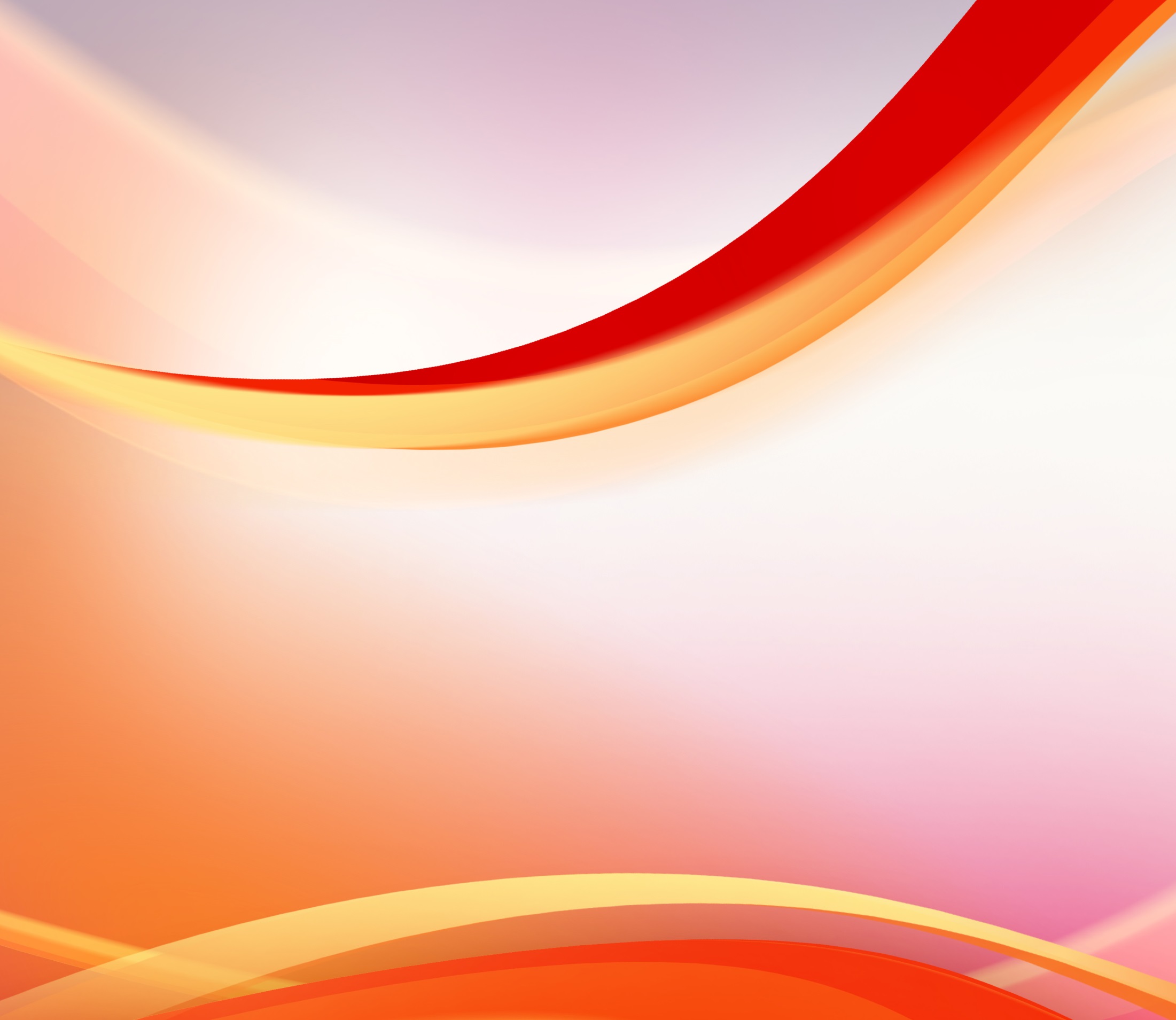 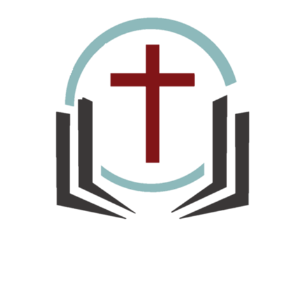 تثنية 1: 19-46
21انْظُرْ. قَدْ جَعَل الرَّبُّ الهُكَ الارْضَ امَامَكَ. اصْعَدْ تَمَلكْ كَمَا كَلمَكَ الرَّبُّ الهُ ابَائِكَ! لا تَخَفْ 
وَلا تَرْتَعِبْ!
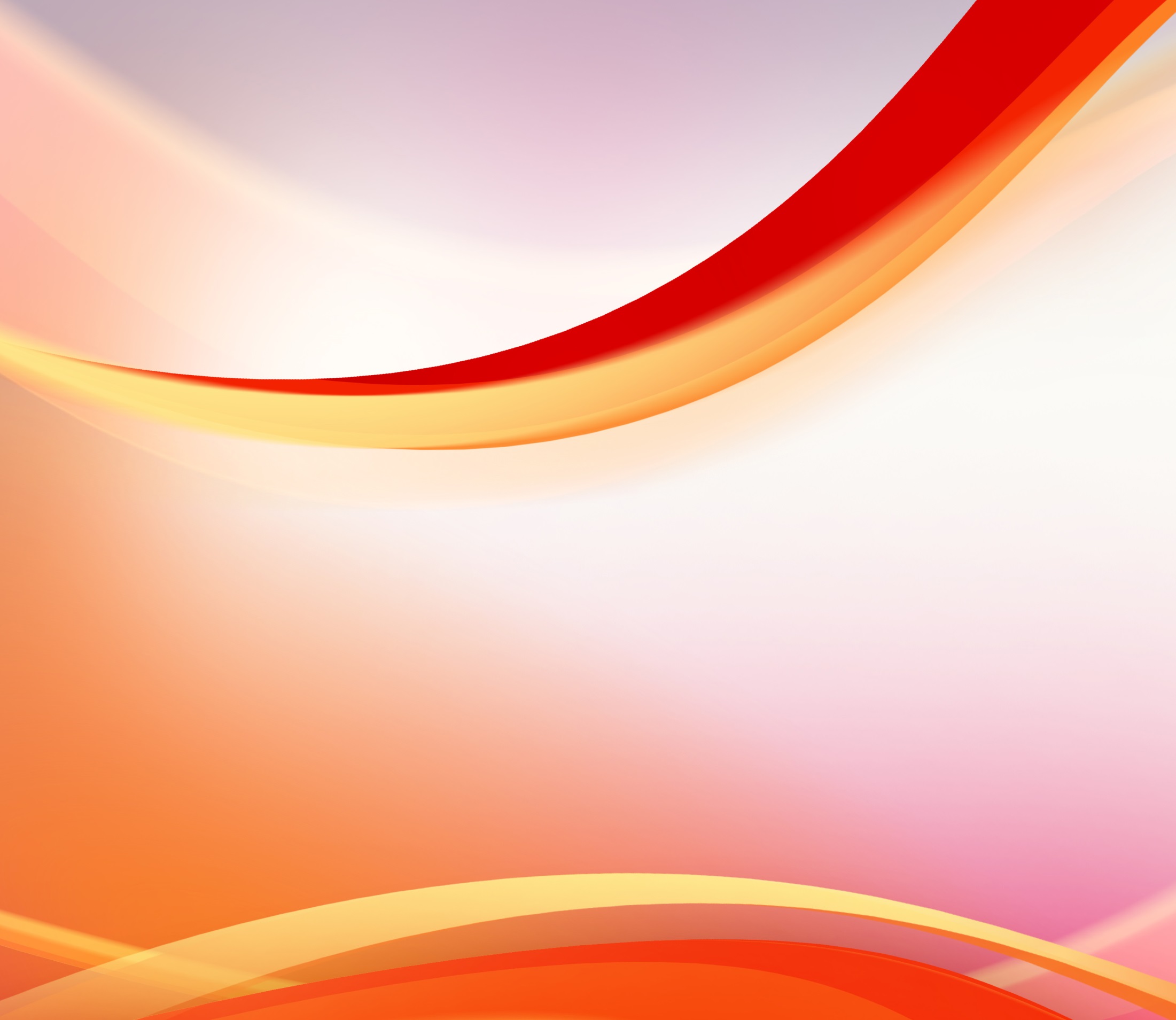 الخطيّة التي تعيق 
التقدّم الروحي
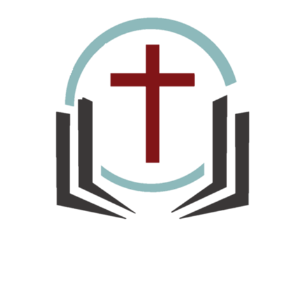 اصْعَدْ تَمَلكْ كَمَا كَلمَكَ الرَّبُّ الهُ ابَائِكَ! لا تَخَفْ وَلا تَرْتَعِبْ!
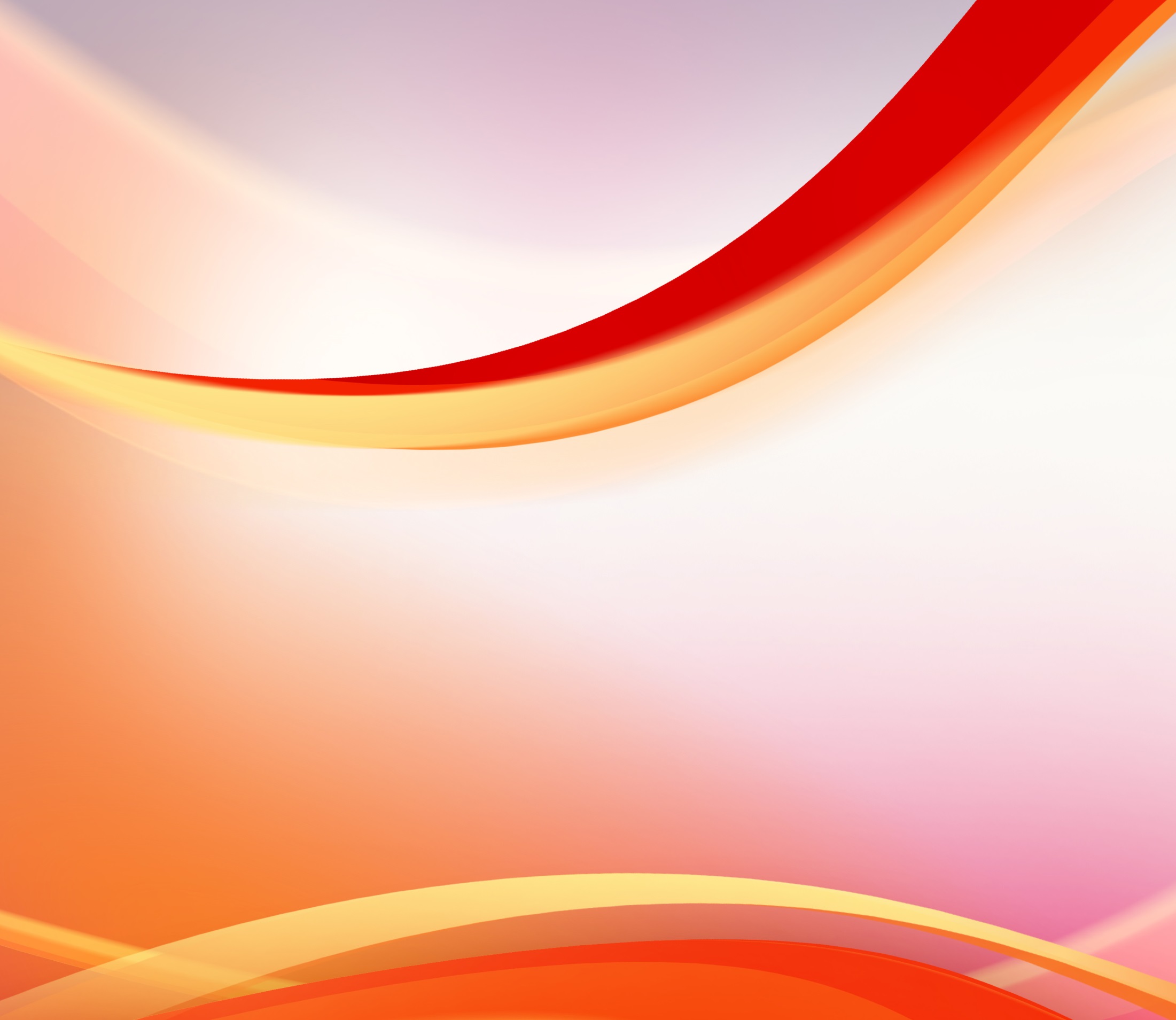 الخطيّة التي تعيق 
التقدّم الروحي
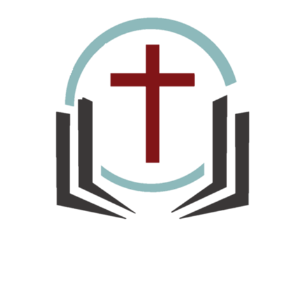 لا تَخَفْ وَلا تَرْتَعِبْ.
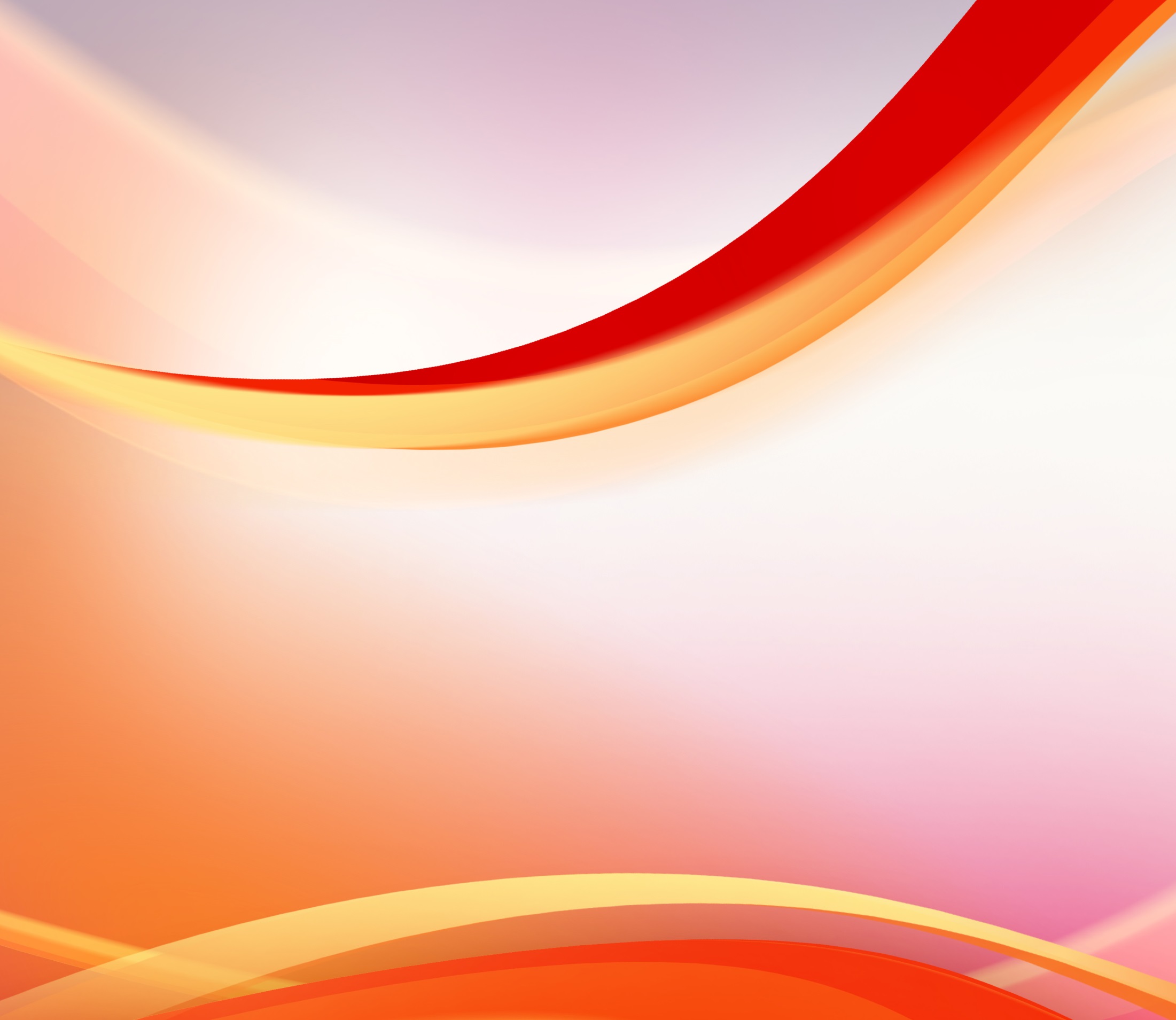 الخطيّة التي تعيق 
التقدّم الروحي
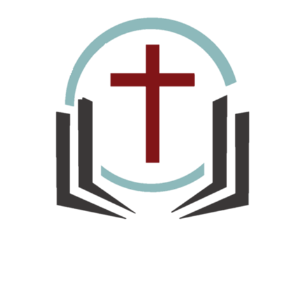 ثانياً. تبدأ خطيّة عدم الإيمان بلحظة تعظم فيها حكمتك على وصايا ووعود الرّب
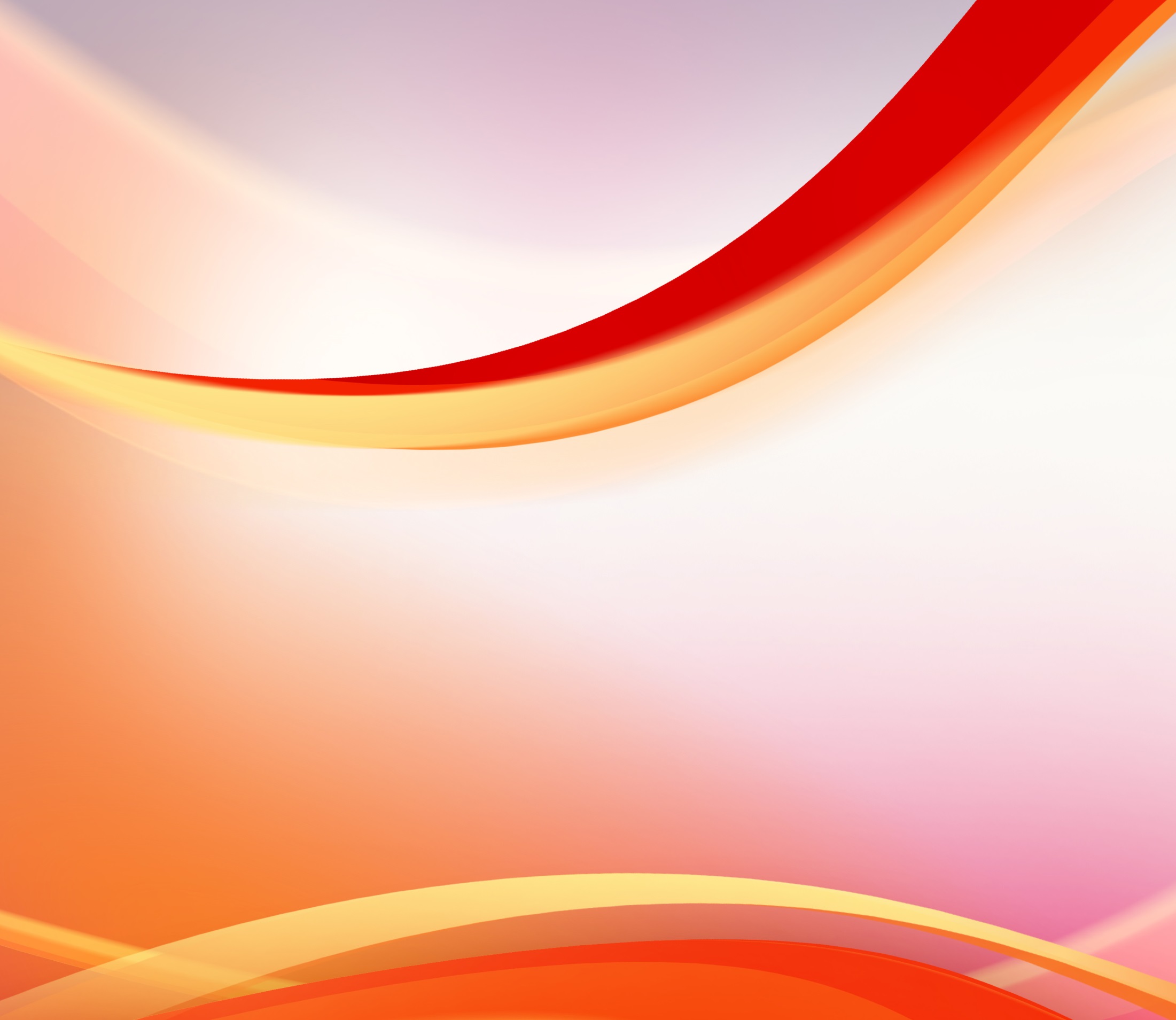 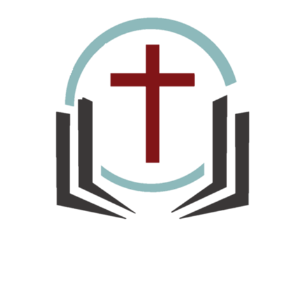 تثنية 1: 19-46
22فَتَقَدَّمْتُمْ اليَّ جَمِيعُكُمْ وَقُلتُمْ: دَعْنَا نُرْسِل رِجَالا قُدَّامَنَا لِيَتَجَسَّسُوا لنَا الارْضَ وَيَرُدُّوا اليْنَا خَبَرا عَنِ الطَّرِيقِ التِي نَصْعَدُ فِيهَا وَالمُدُنِ التِي نَاتِي اليْهَا.
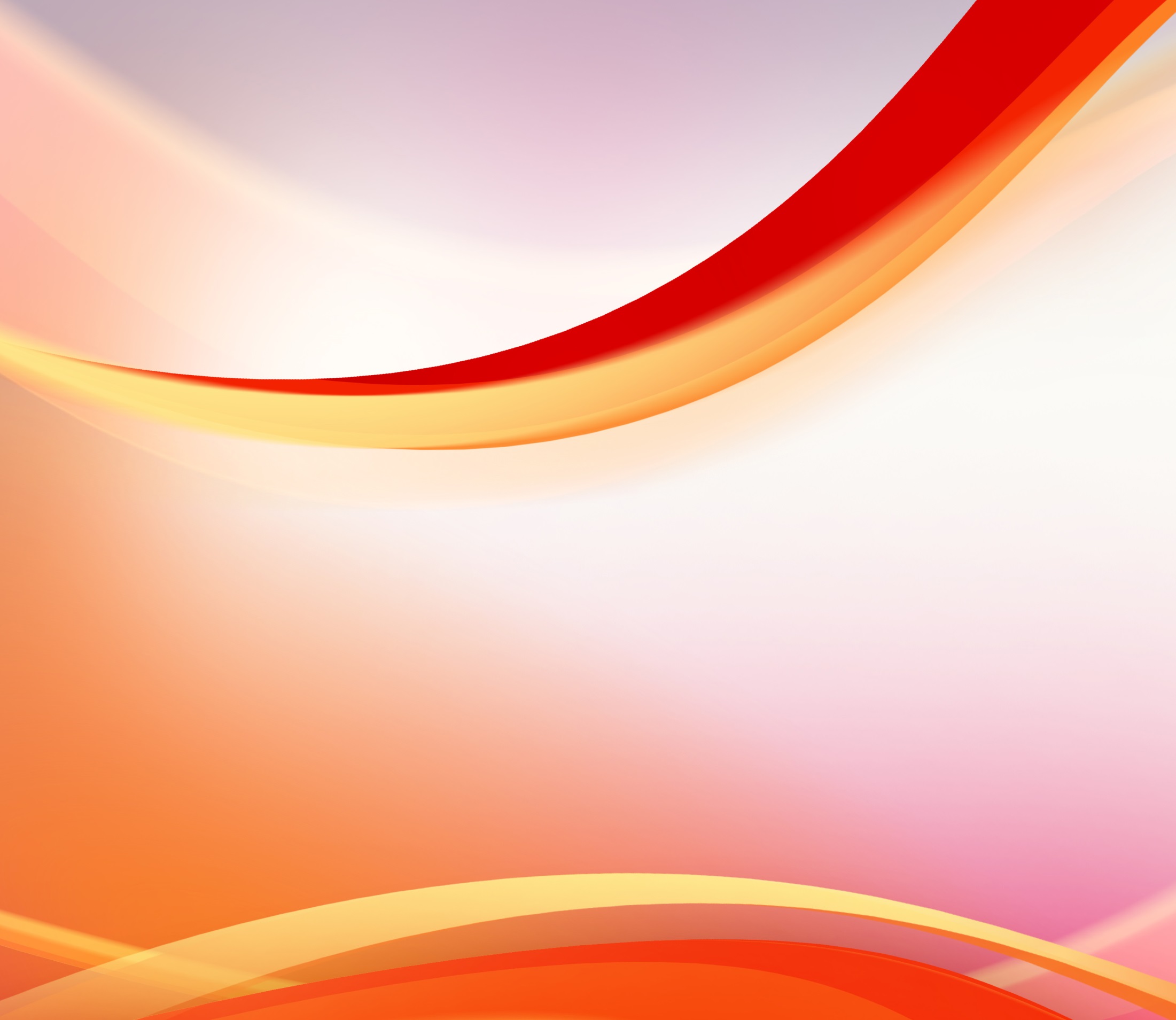 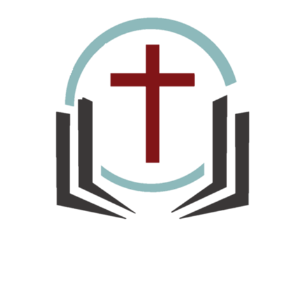 تثنية 1: 19-46
23فَحَسُنَ الكَلامُ لدَيَّ فَاخَذْتُ مِنْكُمُ اثْنَيْ عَشَرَ رَجُلا. رَجُلا وَاحِدا مِنْ كُلِّ سِبْطٍ.
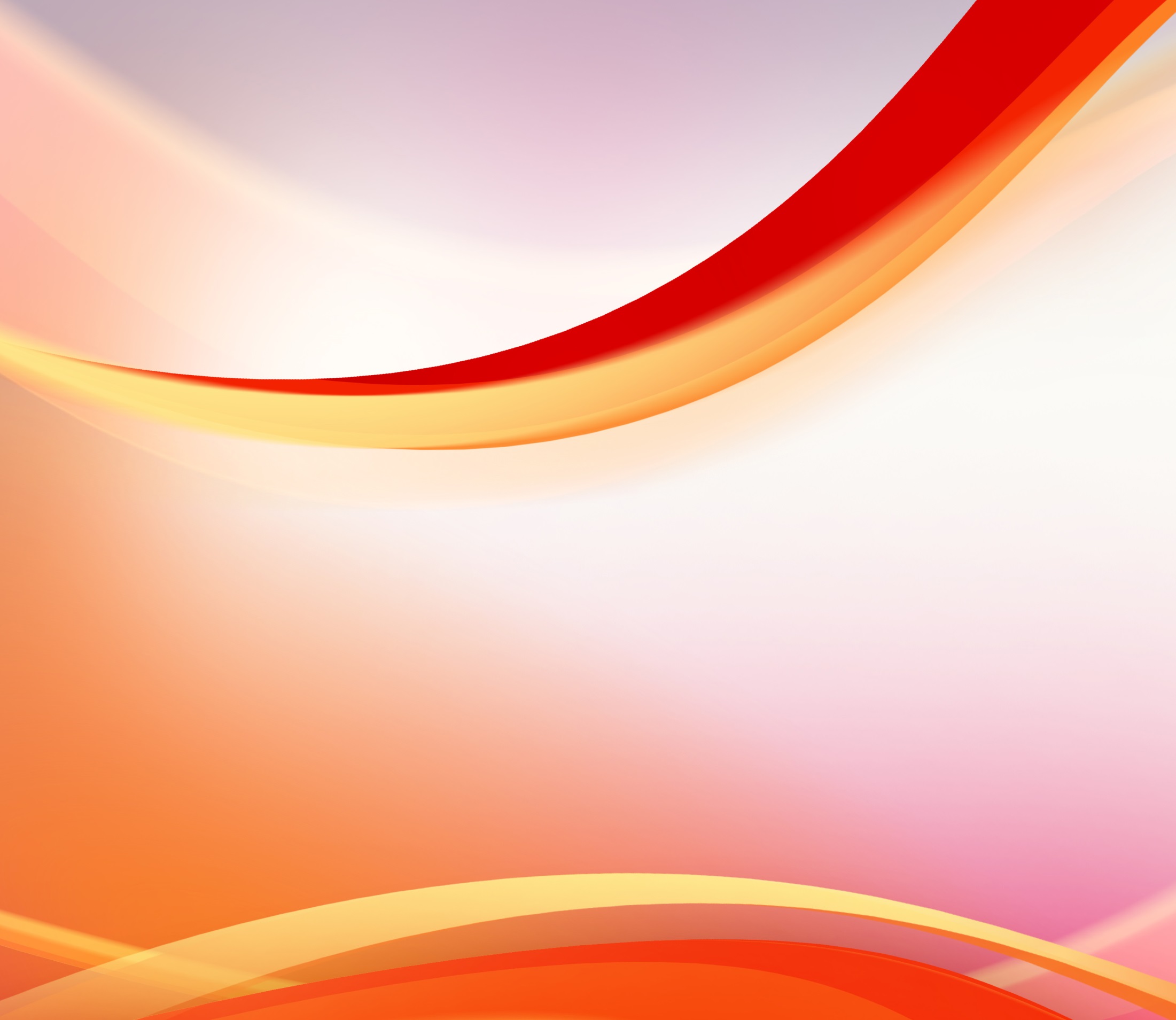 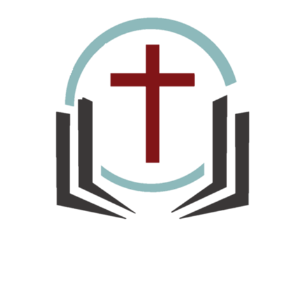 2تيم 4: 10
لأَنَّ دِيمَاسَ قَدْ تَرَكَنِي إِذْ أَحَبَّ الْعَالَمَ الْحَاضِرَ ...
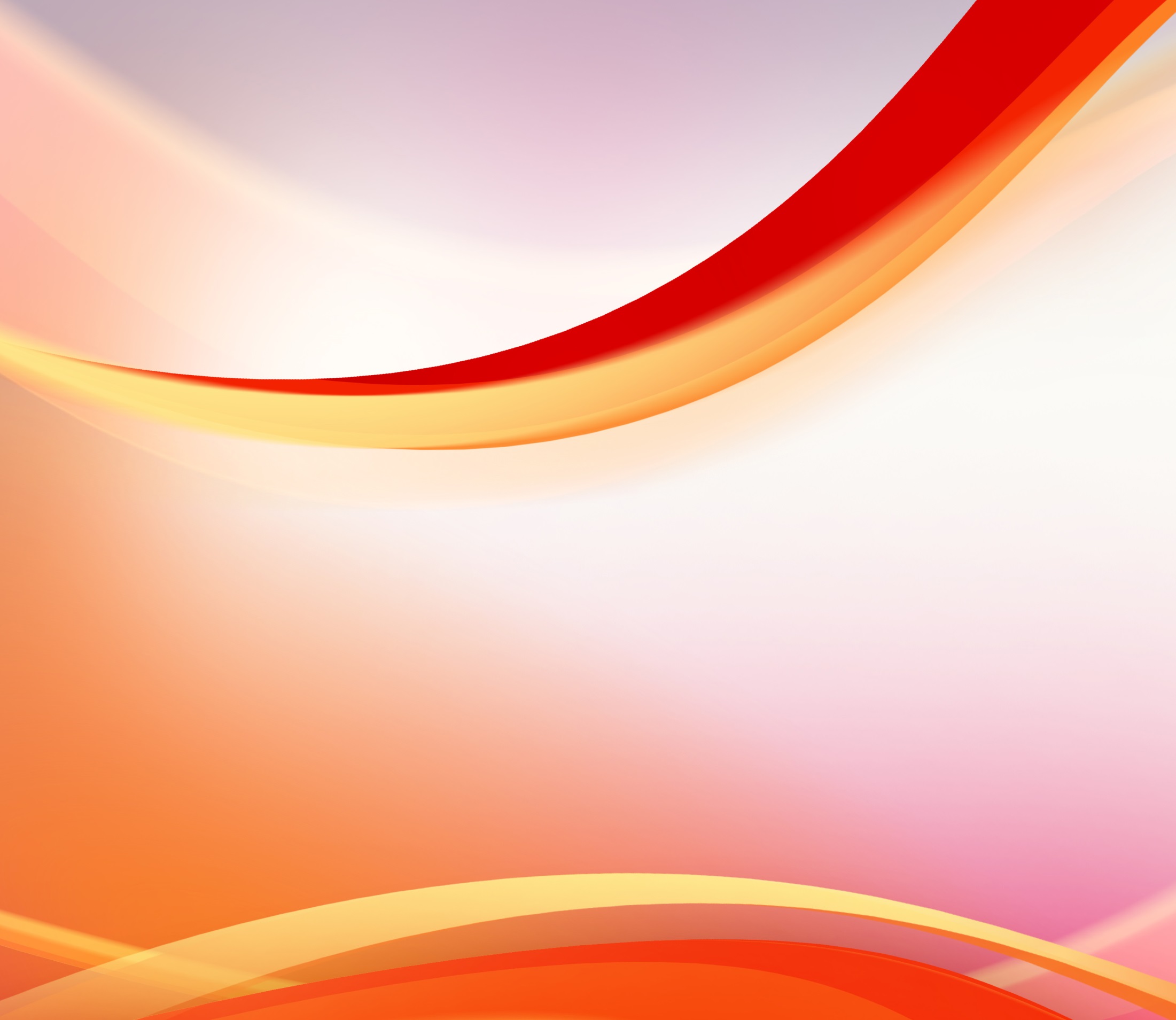 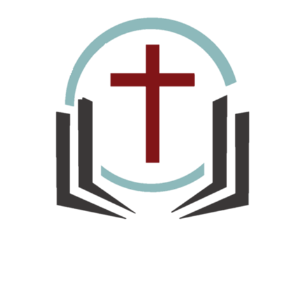 تثنية 1: 19-46
24فَانْصَرَفُوا وَصَعِدُوا الى الجَبَلِ وَاتُوا الى وَادِي اشْكُول وَتَجَسَّسُوهُ.
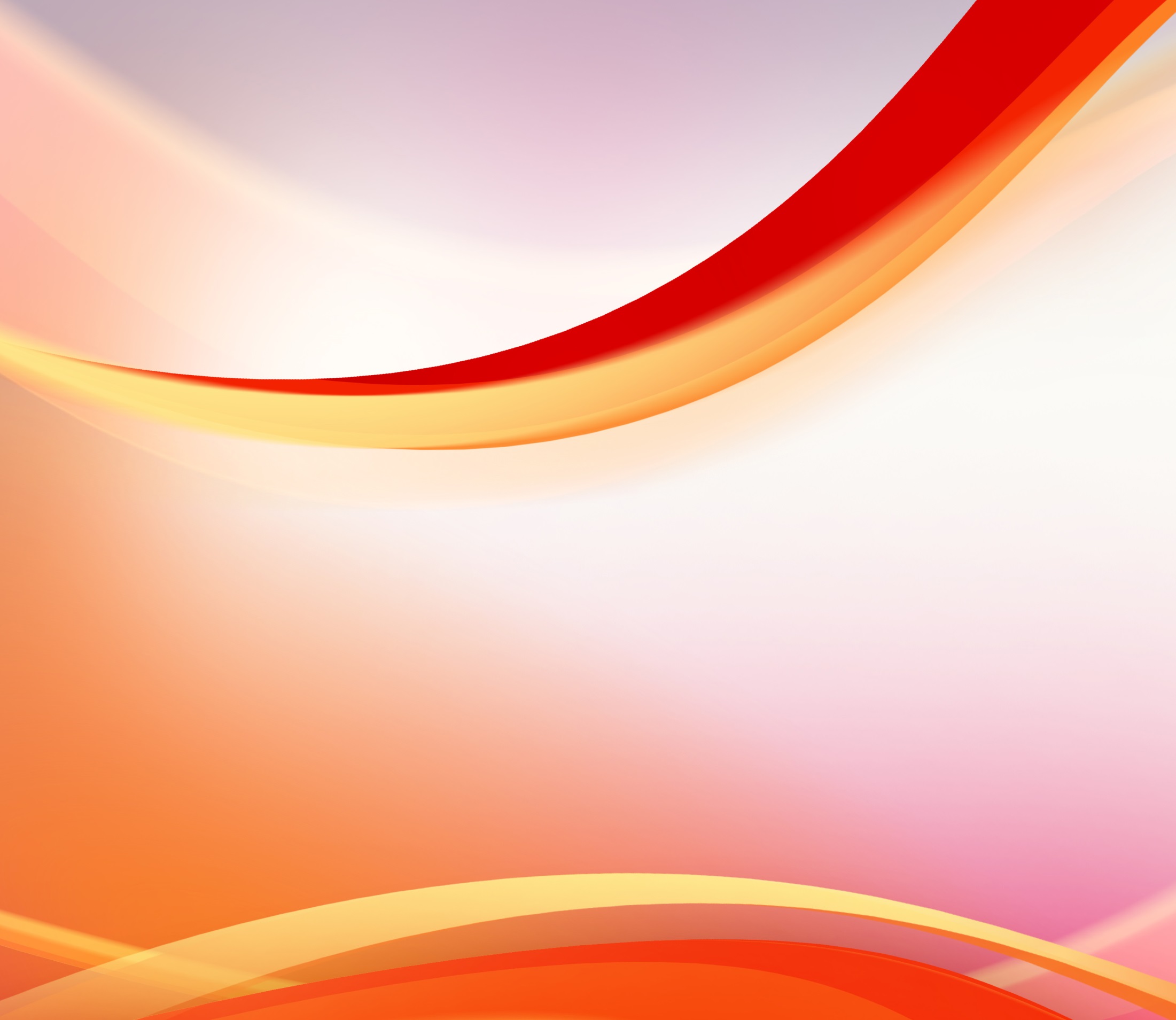 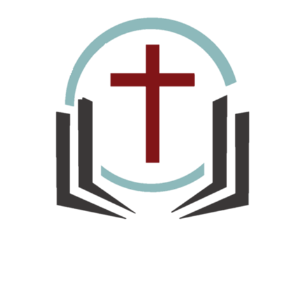 تثنية 1: 19-46
25وَاخَذُوا فِي ايْدِيهِمْ مِنْ اثْمَارِ الارْضِ وَنَزَلُوا بِهِ اليْنَا وَرَدُّوا لنَا خَبَرا وَقَالُوا: جَيِّدَةٌ هِيَ الارْضُ التِي اعْطَانَا الرَّبُّ الهُنَا.
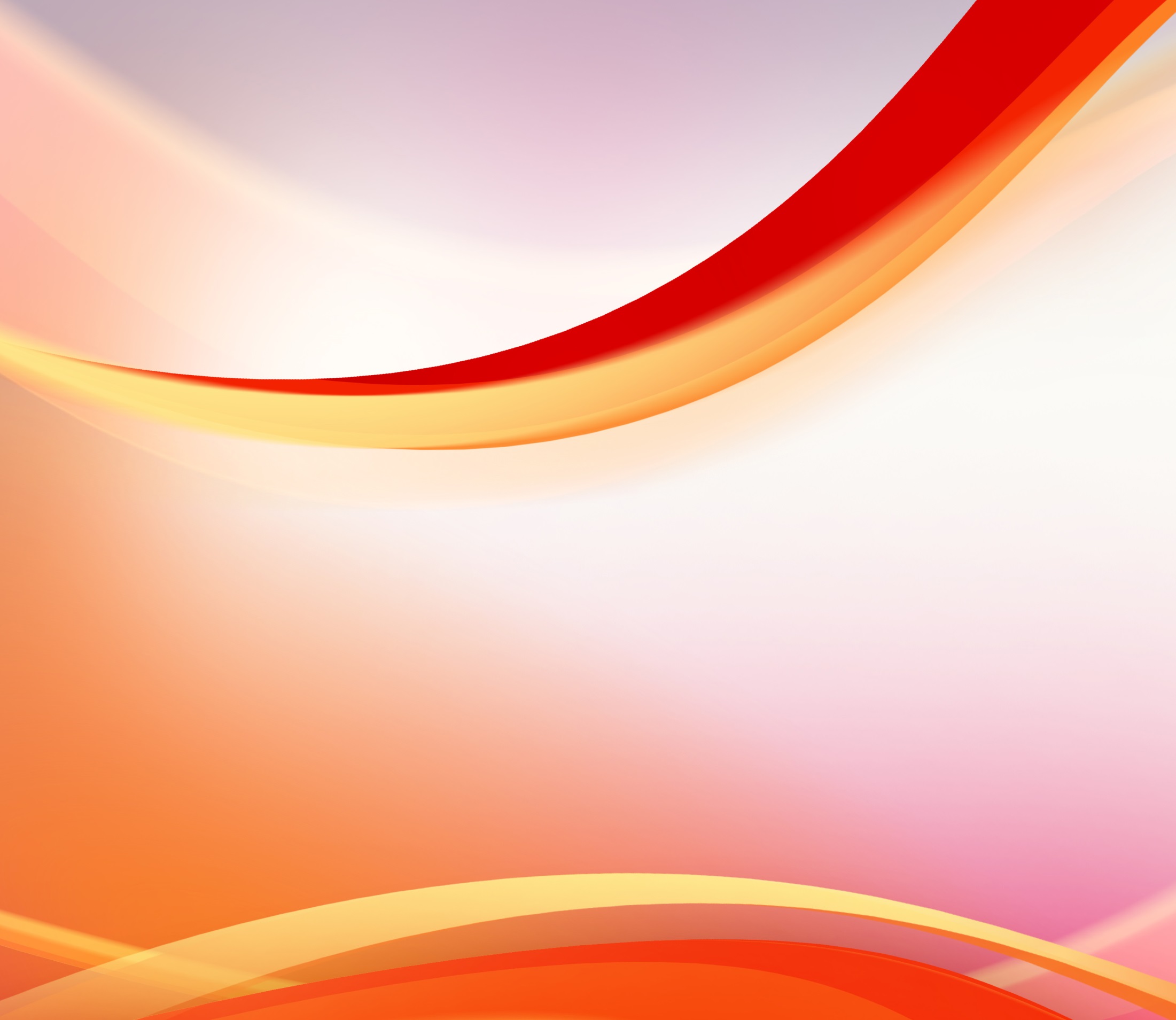 الخطيّة التي تعيق 
التقدّم الروحي
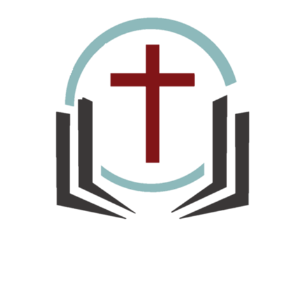 جَيِّدَةٌ هِيَ الارْضُ التِي اعْطَانَا الرَّبُّ الهُنَا.
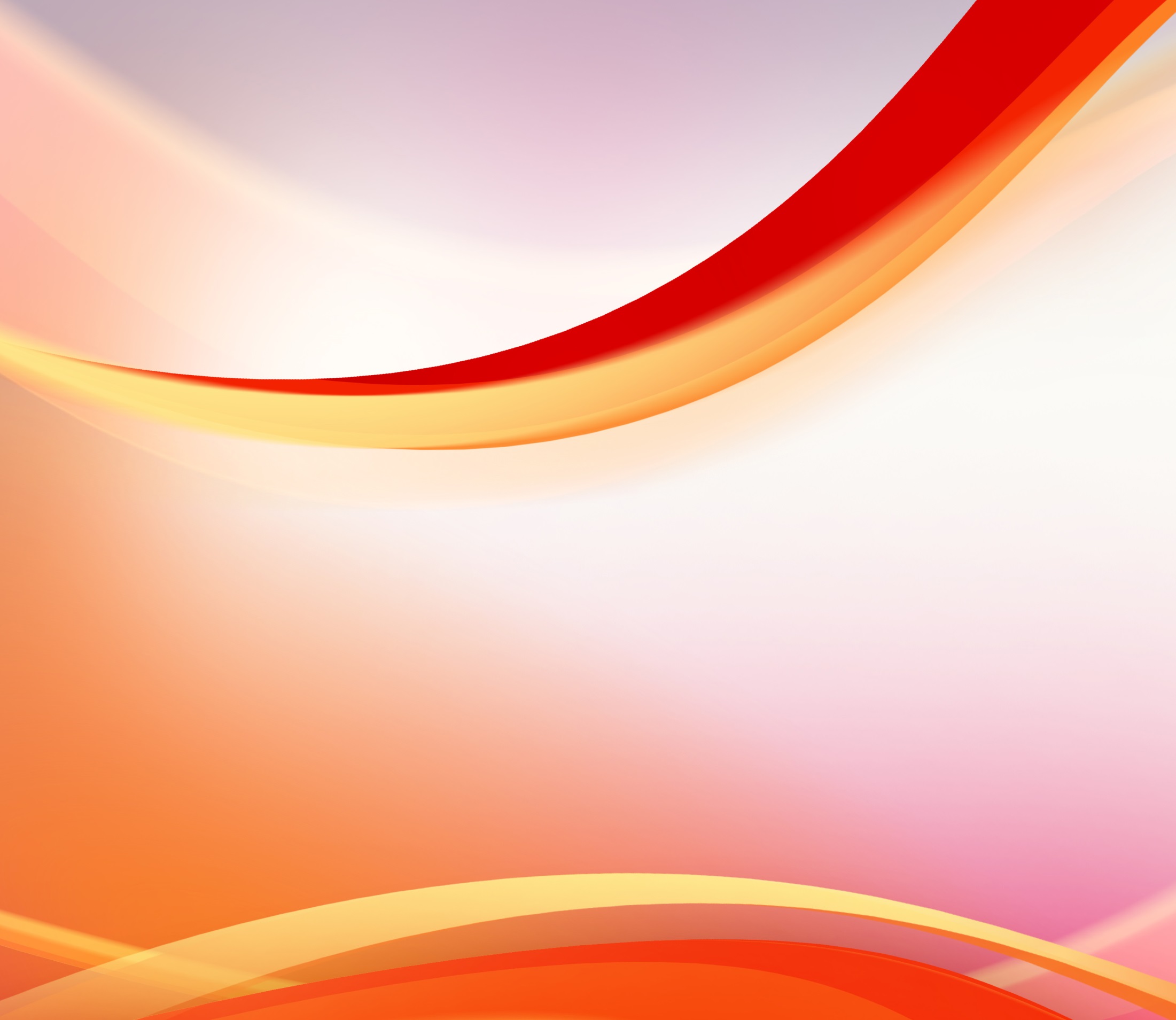 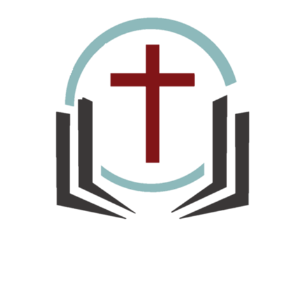 تثنية 1: 19-46
26«لكِنَّكُمْ لمْ تَشَاءُوا انْ تَصْعَدُوا وَعَصَيْتُمْ قَوْل الرَّبِّ الهِكُمْ.
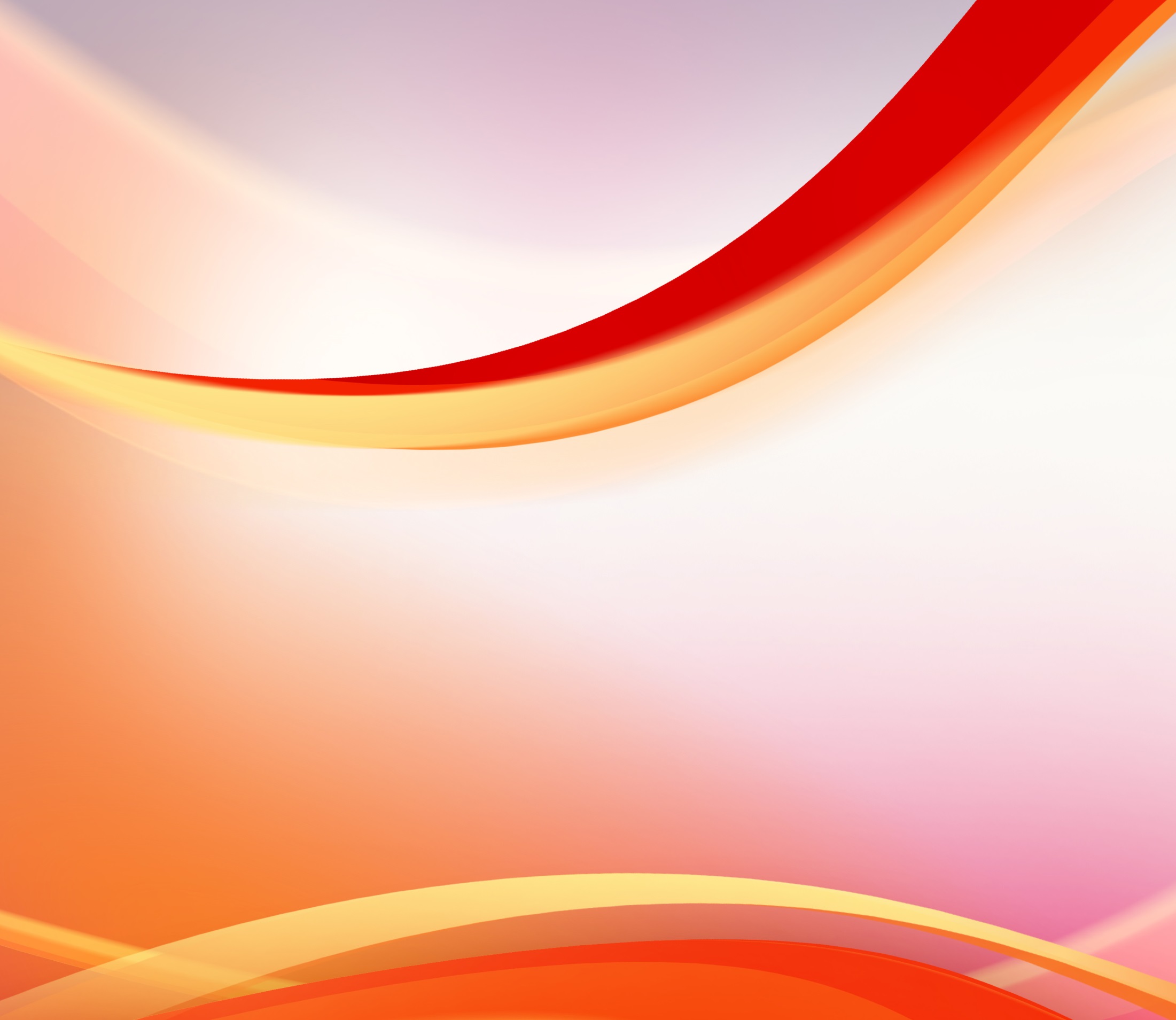 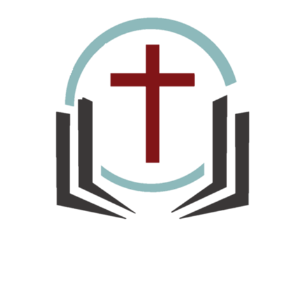 تثنية 1: 19-46
27وَتَمَرْمَرْتُمْ فِي خِيَامِكُمْ وَقُلتُمُ: الرَّبُّ بِسَبَبِ بُغْضَتِهِ لنَا قَدْ اخْرَجَنَا مِنْ ارْضِ مِصْرَ لِيَدْفَعَنَا الى ايْدِي الامُورِيِّينَ لِيُهْلِكَنَا.
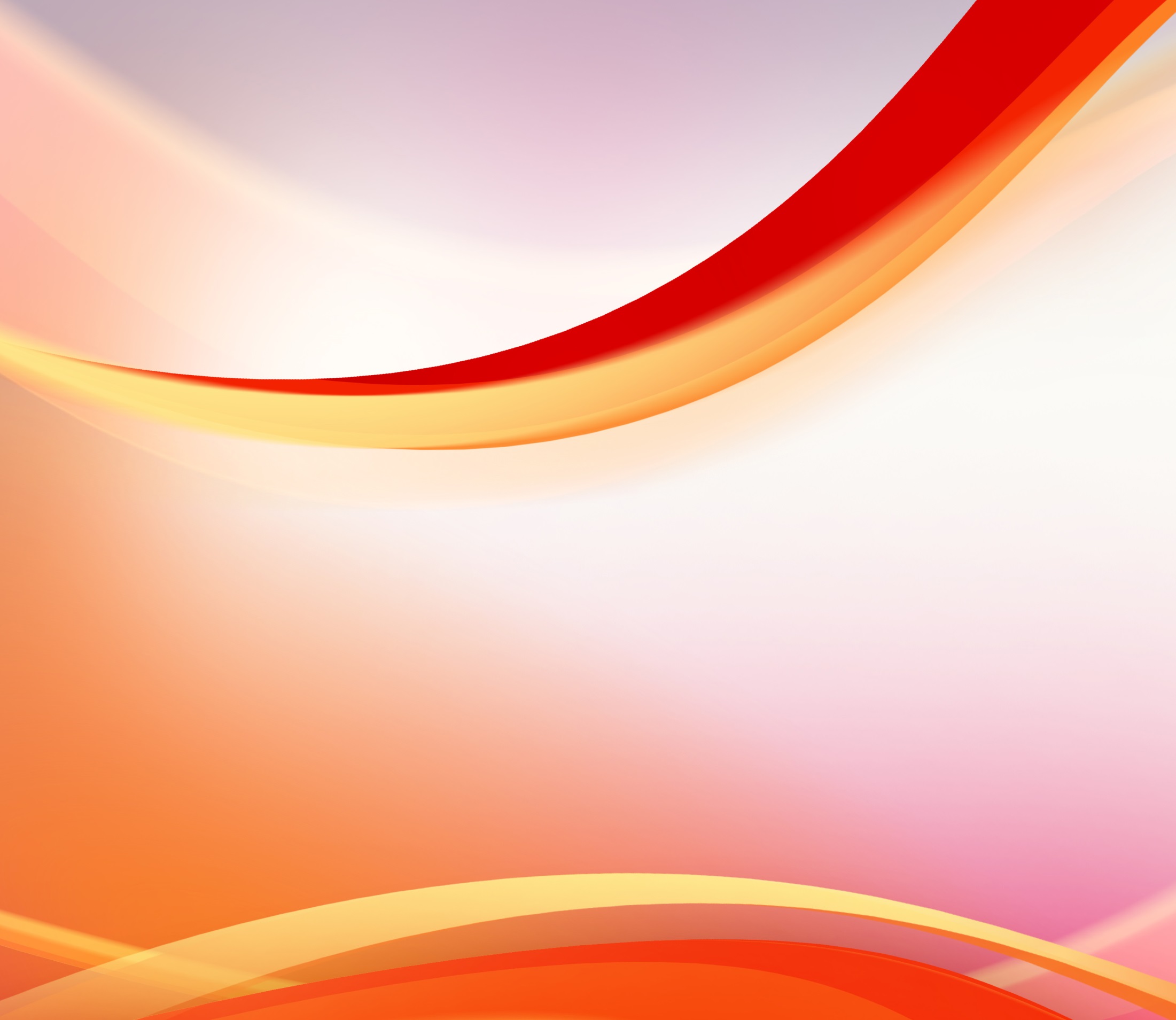 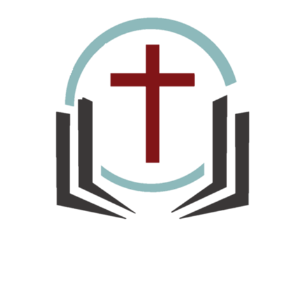 تثنية 1: 19-46
28الى ايْنَ نَحْنُ صَاعِدُونَ؟ قَدْ اذَابَ اخْوَتُنَا قُلُوبَنَا قَائِلِينَ: شَعْبٌ اعْظَمُ وَاطْوَلُ مِنَّا. مُدُنٌ عَظِيمَةٌ مُحَصَّنَةٌ الى السَّمَاءِ وَايْضا قَدْ رَايْنَا بَنِي عَنَاقَ هُنَاكَ.
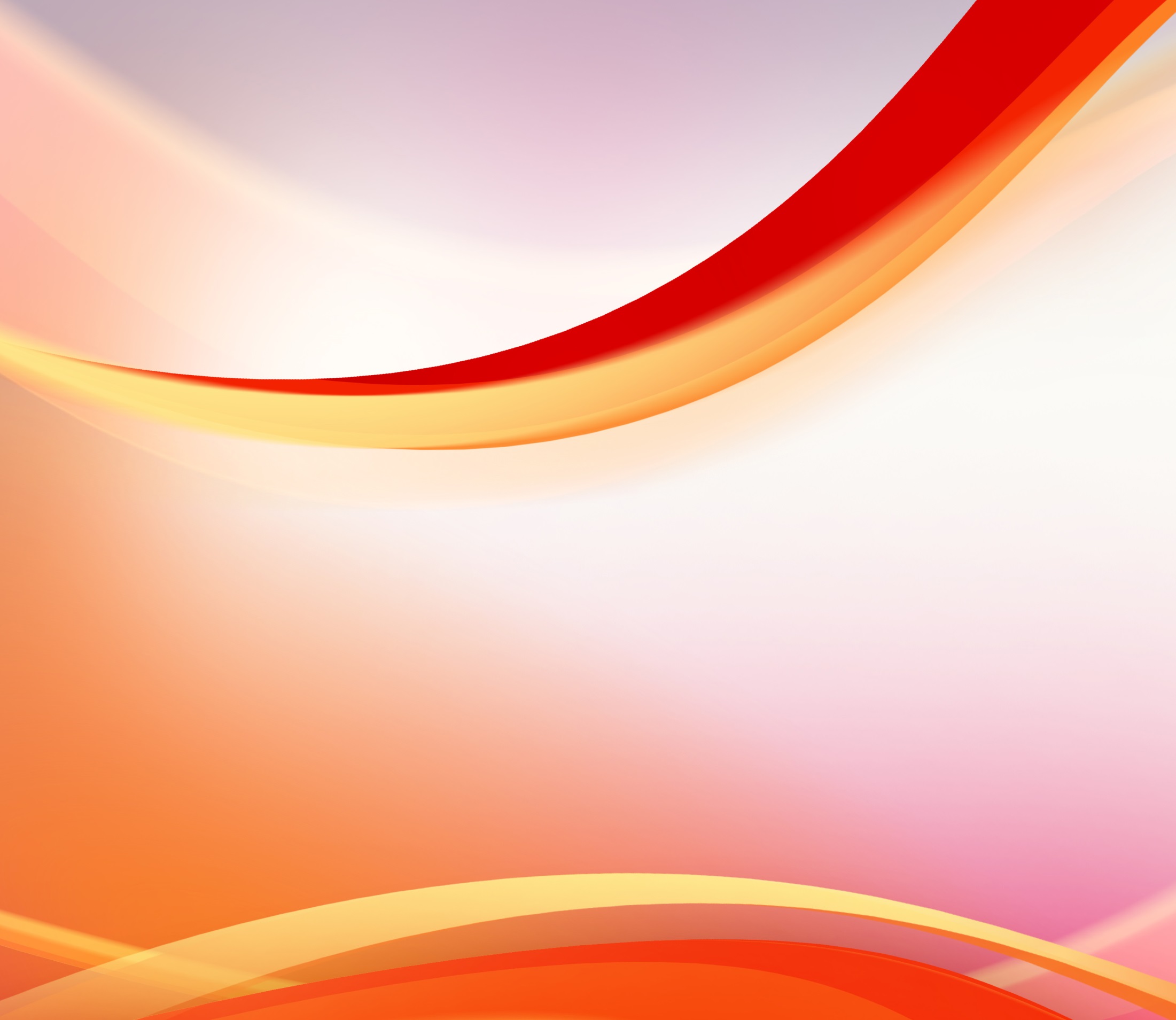 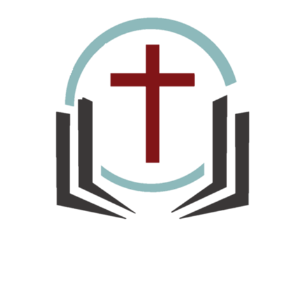 تثنية 1: 19-46
29فَقُلتُ لكُمْ: لا تَرْهَبُوا وَلا تَخَافُوا مِنْهُمُ! 30الرَّبُّ الهُكُمُ السَّائِرُ امَامَكُمْ هُوَ يُحَارِبُ عَنْكُمْ حَسَبَ كُلِّ مَا فَعَل مَعَكُمْ فِي مِصْرَ امَامَ اعْيُنِكُمْ
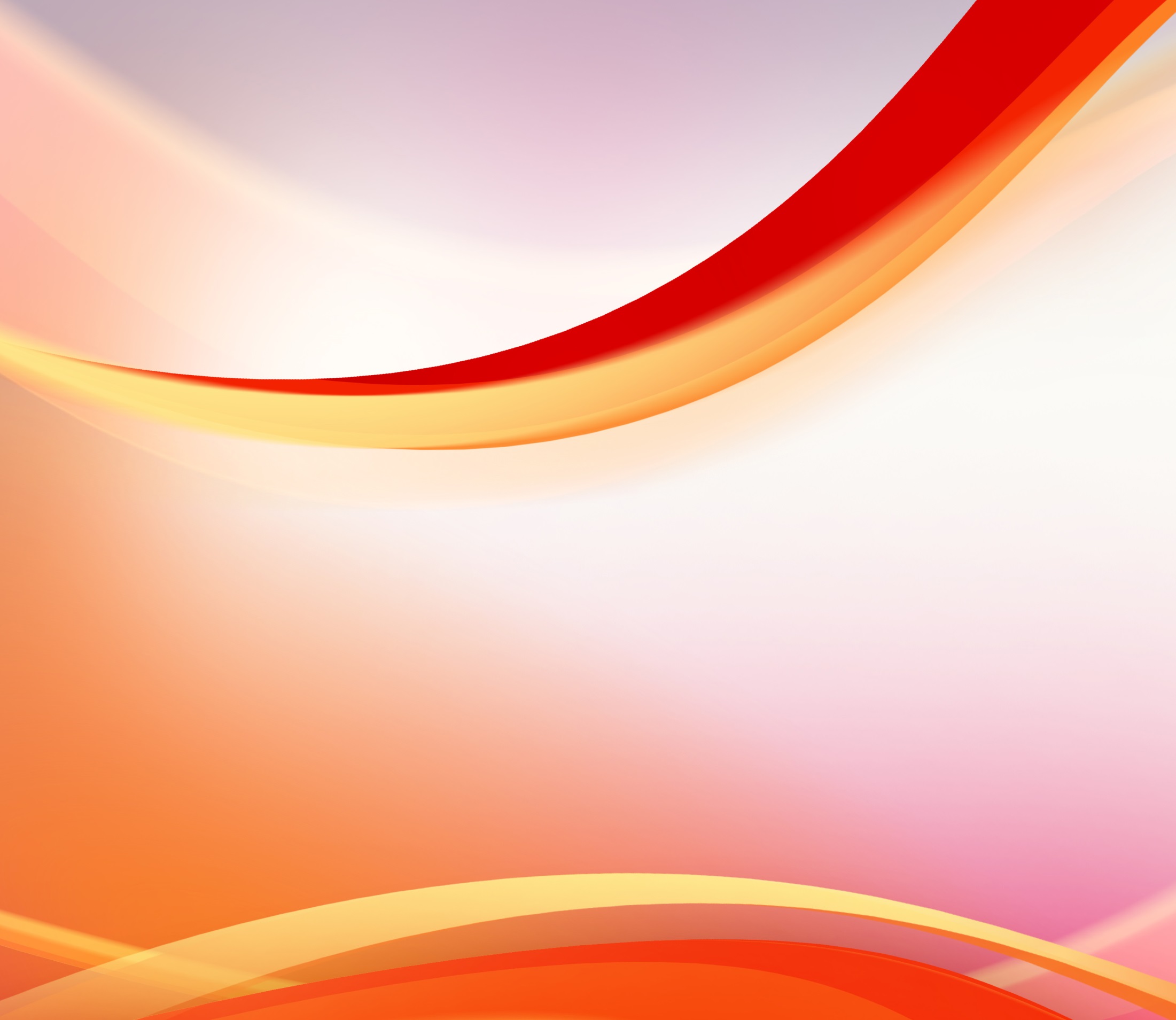 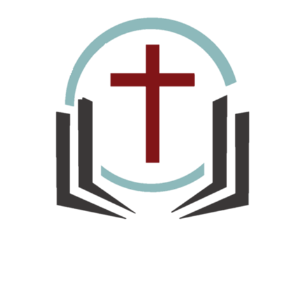 تثنية 1: 19-46
31وَفِي البَرِّيَّةِ حَيْثُ رَايْتَ كَيْفَ حَمَلكَ الرَّبُّ الهُكَ كَمَا يَحْمِلُ الانْسَانُ ابْنَهُ فِي كُلِّ الطَّرِيقِ التِي سَلكْتُمُوهَا حَتَّى جِئْتُمْ الى هَذَا المَكَانِ.
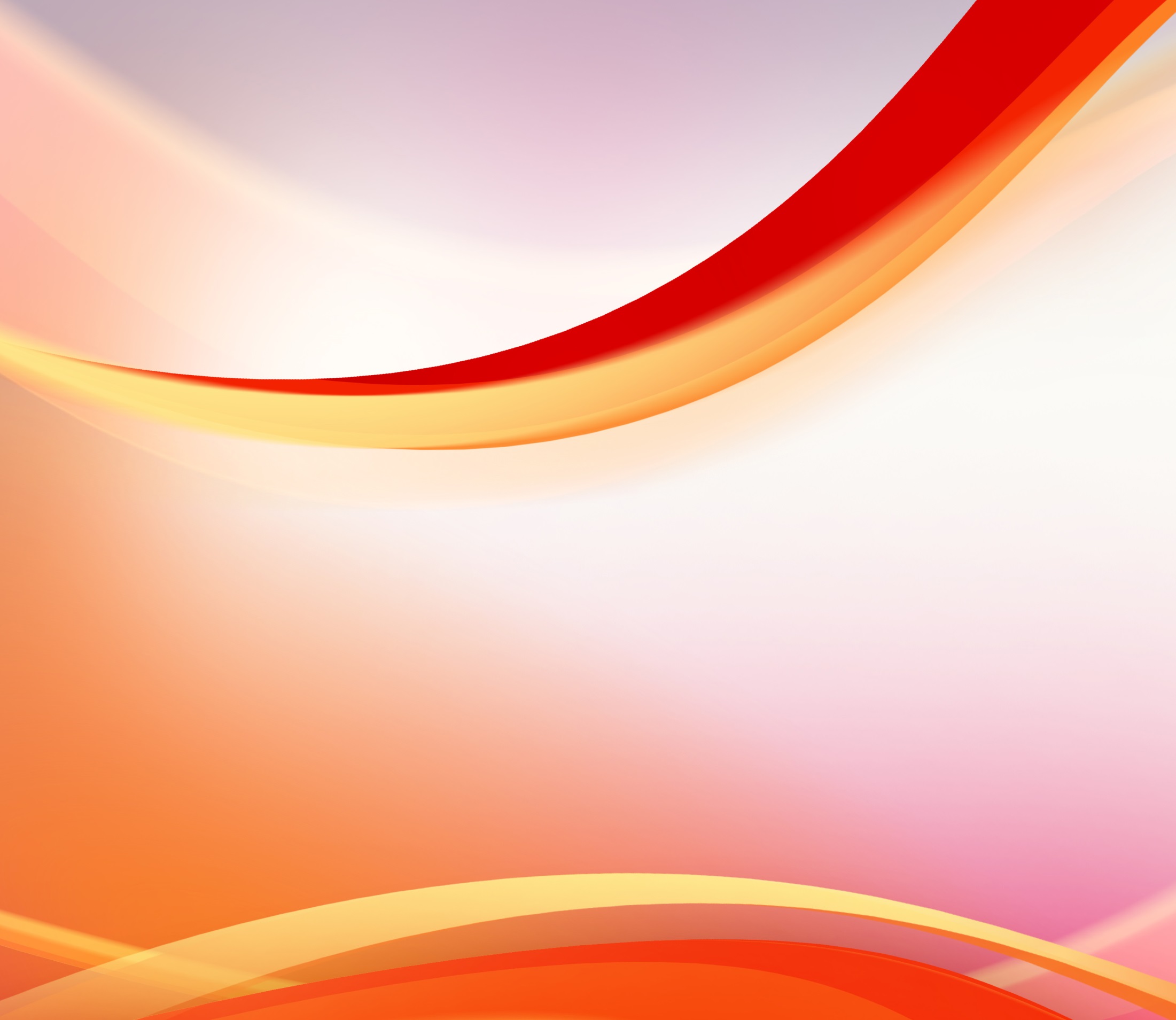 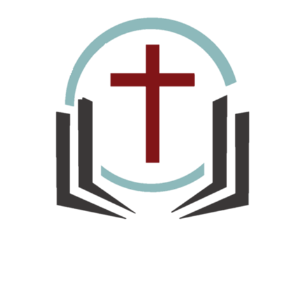 تثنية 1: 19-46
32وَلكِنْ فِي هَذَا الامْرِ لسْتُمْ وَاثِقِينَ بِالرَّبِّ الهِكُمُ
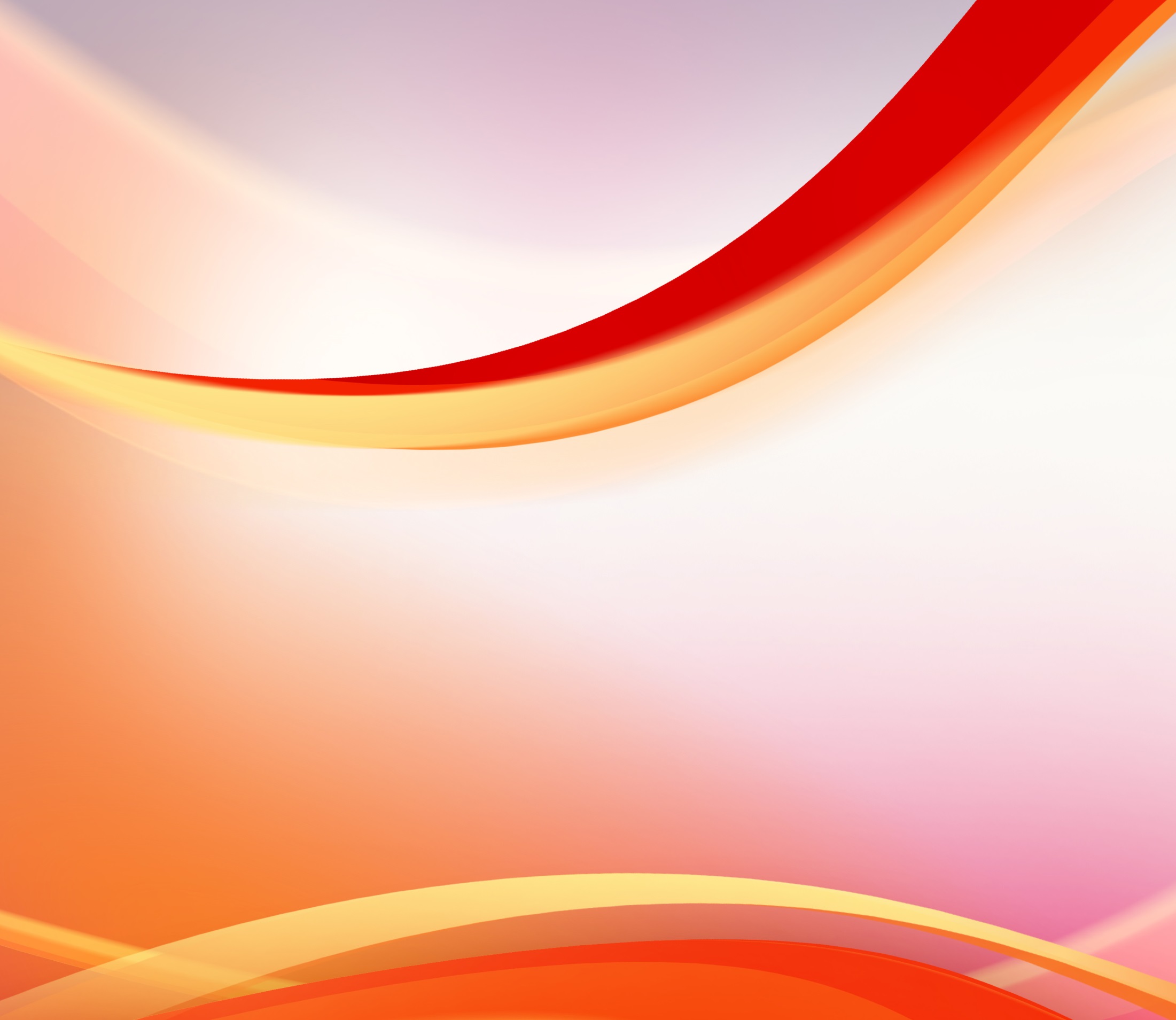 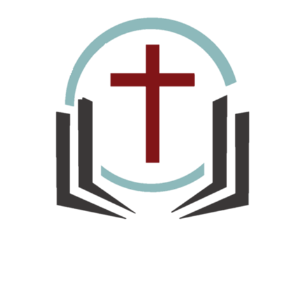 تثنية 1: 19-46
33السَّائِرِ امَامَكُمْ فِي الطَّرِيقِ لِيَلتَمِسَ لكُمْ مَكَانا لِنُزُولِكُمْ فِي نَارٍ ليْلا لِيُرِيَكُمُ الطَّرِيقَ التِي تَسِيرُونَ فِيهَا وَفِي سَحَابٍ نَهَارا.
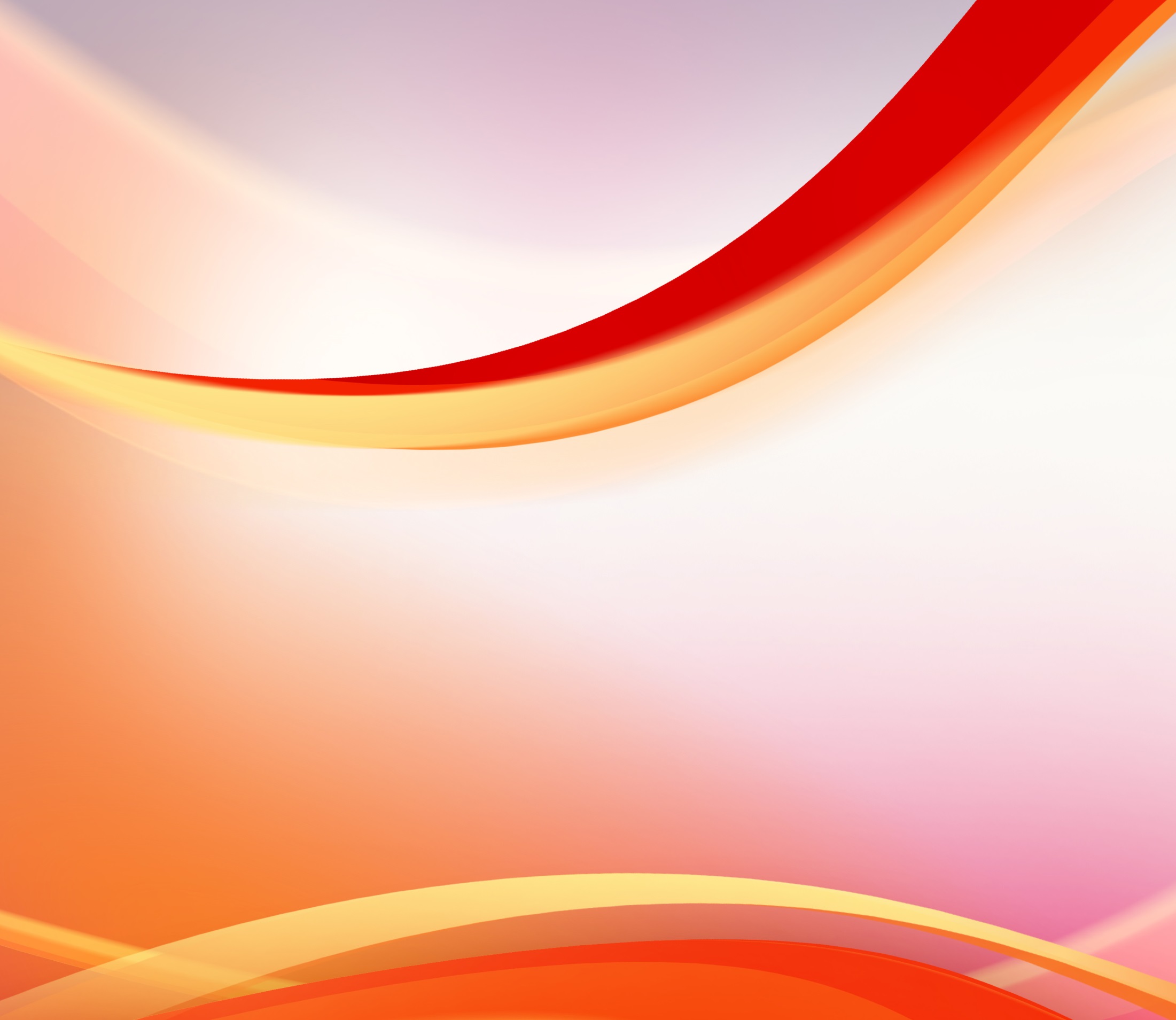 الخطيّة التي تعيق 
التقدّم الروحي
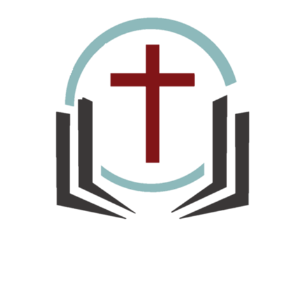 ثالثاً. خطيّة عدم الإيمان تمنعك
 من امتلاك وعود الله
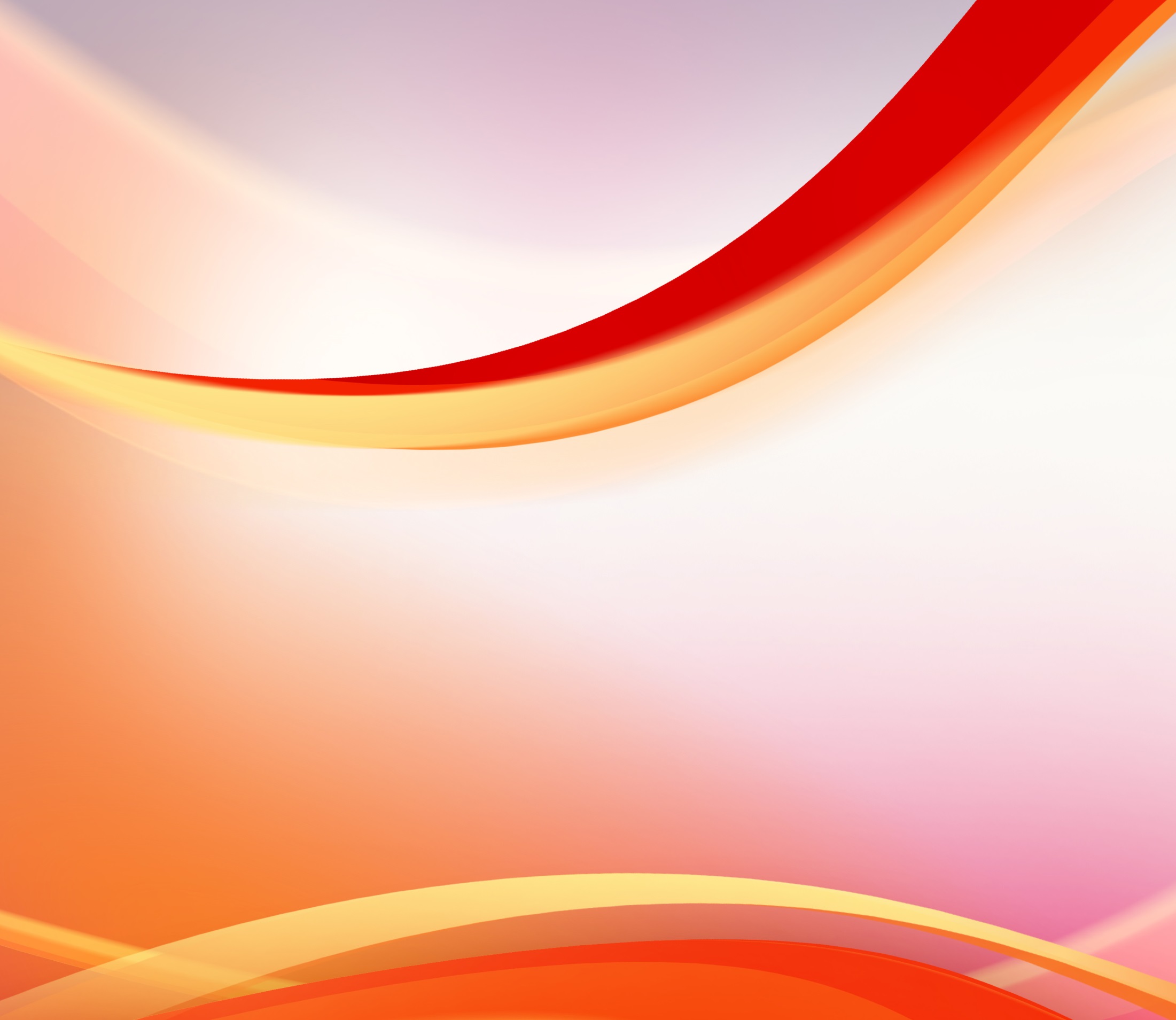 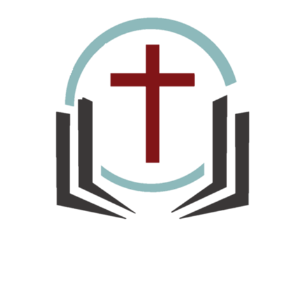 تثنية 1: 19-46
34وَسَمِعَ الرَّبُّ صَوْتَ كَلامِكُمْ فَسَخِطَ وَاقْسَمَ قَائِلا: 35لنْ يَرَى انْسَانٌ مِنْ هَؤُلاءِ النَّاسِ مِنْ هَذَا الجِيلِ الشِّرِّيرِ الارْضَ الجَيِّدَةَ التِي اقْسَمْتُ انْ اعْطِيَهَا لابَائِكُمْ.
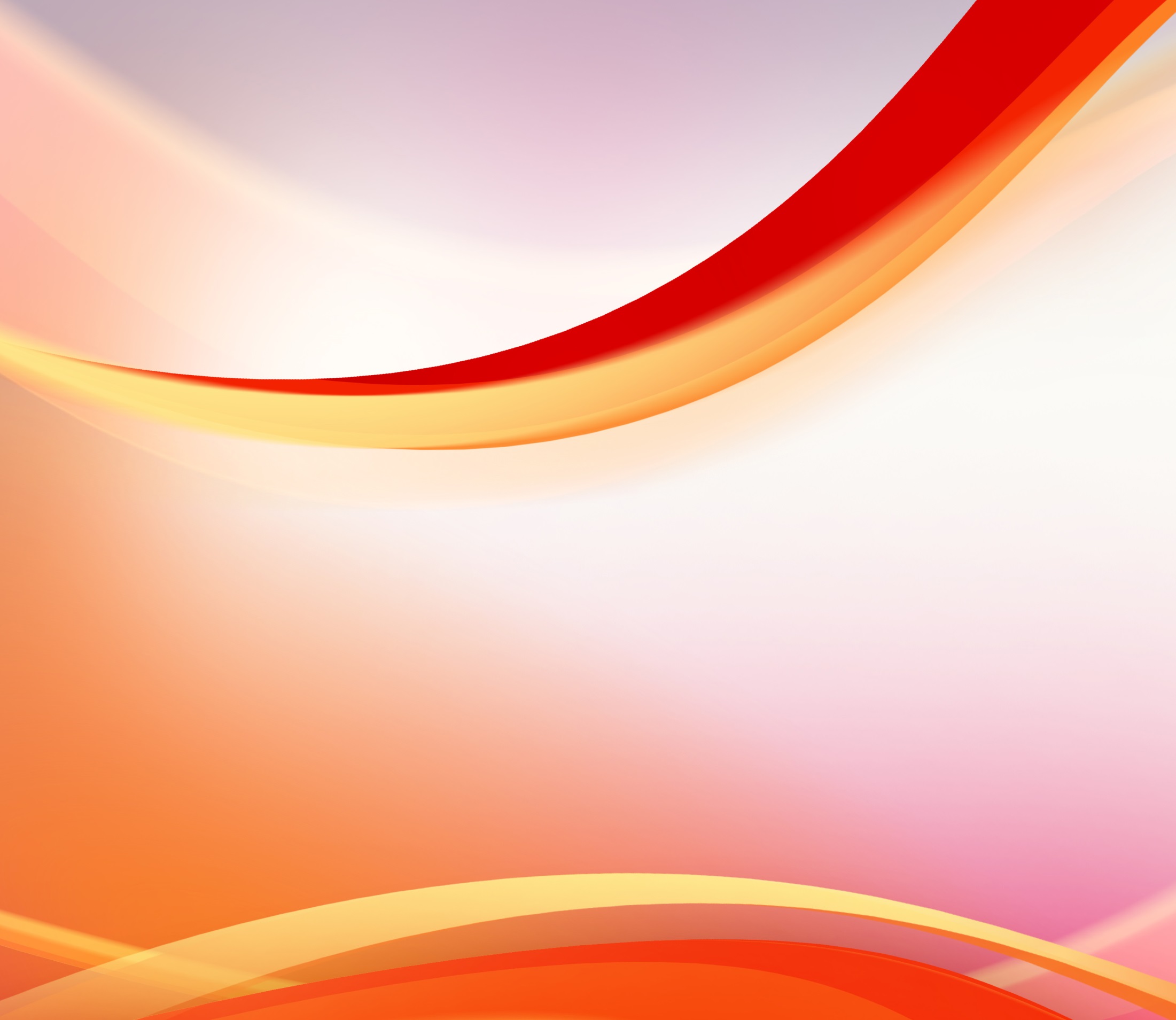 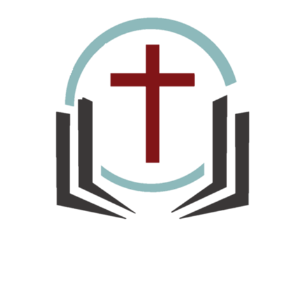 عبرانيين 3: 19
فَنَرَى أَنَّهُمْ لَمْ يَقْدِرُوا أَنْ يَدْخُلُوا لِعَدَمِ الإِيمَانِ
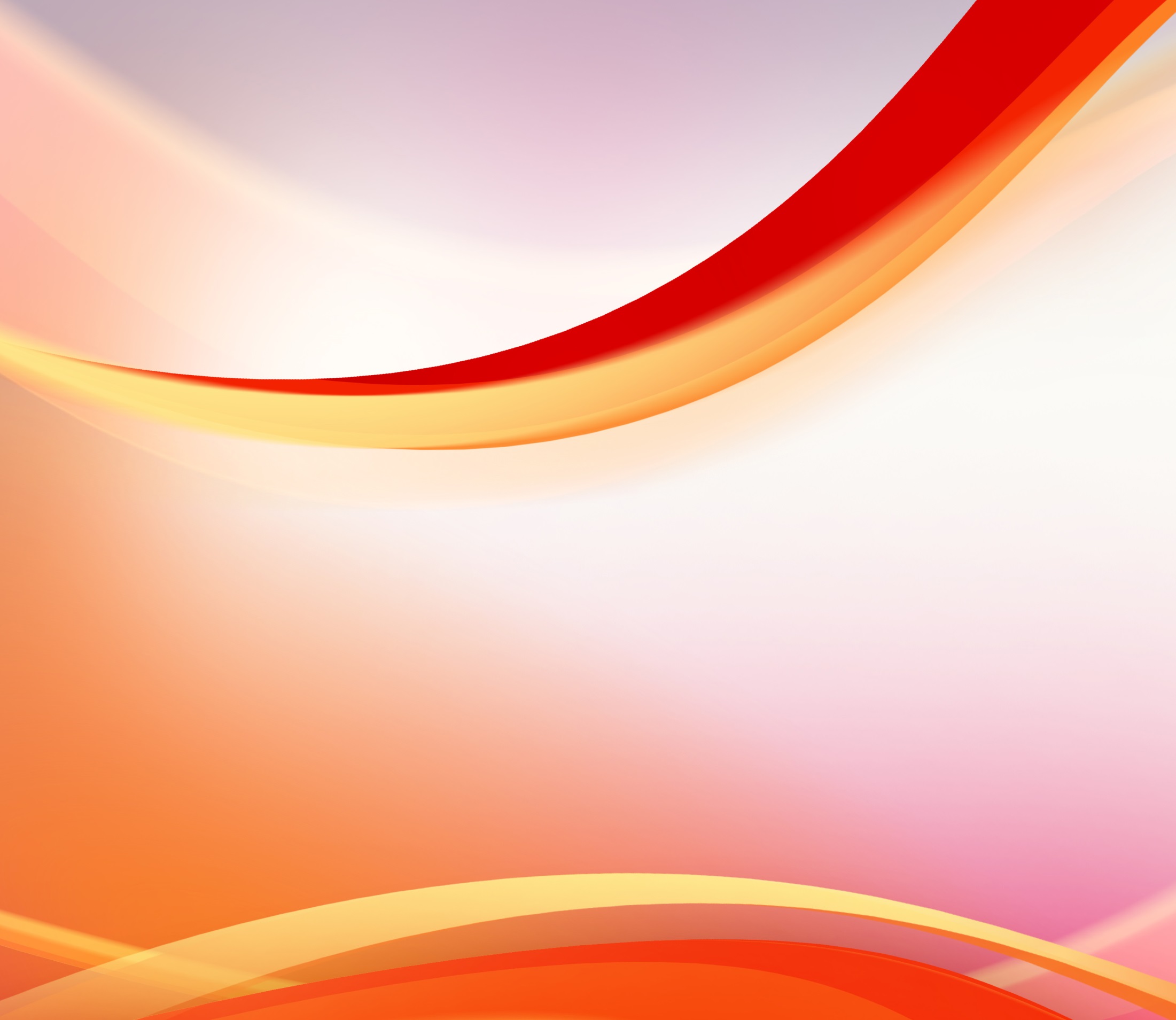 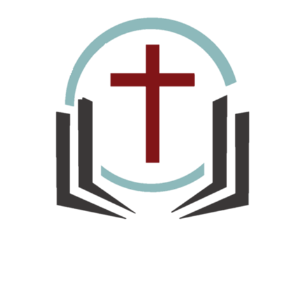 عبرانيين 11: 10و11
لِذلِكَ مَقَتُّ ذلِكَ الْجِيلَ، وَقُلْتُ: إِنَّهُمْ دَائِمًا يَضِلُّونَ فِي قُلُوبِهِمْ، وَلكِنَّهُمْ لَمْ يَعْرِفُوا سُبُلِي. حَتَّى أَقْسَمْتُ فِي غَضَبِي: لَنْ يَدْخُلُوا رَاحَتِي».
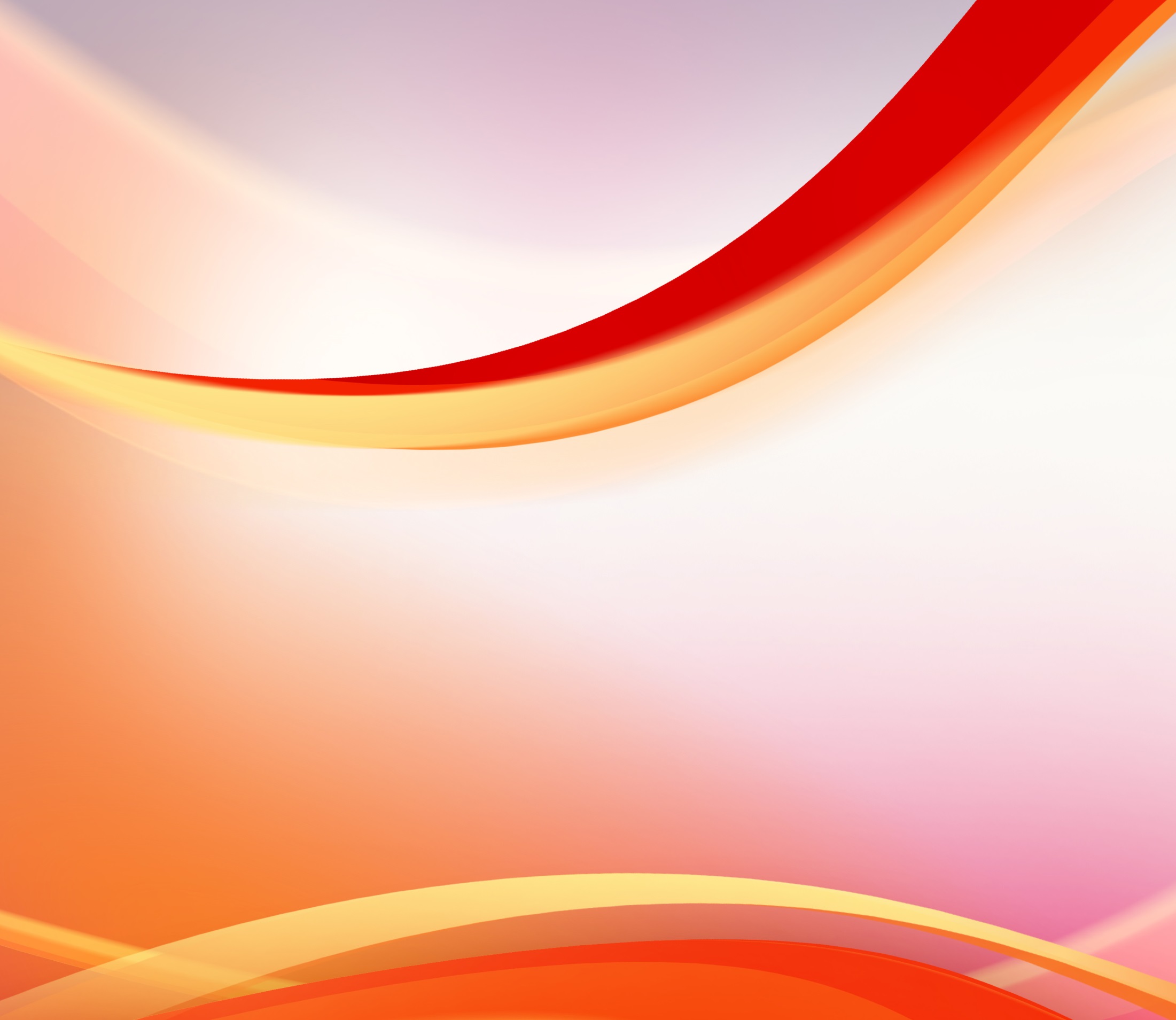 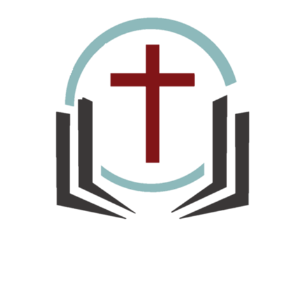 عبرانيين 3: 12-13
اُنْظُرُوا أَيُّهَا الإِخْوَةُ أَنْ لاَ يَكُونَ فِي أَحَدِكُمْ قَلْبٌ شِرِّيرٌ بِعَدَمِ إِيمَانٍ فِي الارْتِدَادِ عَنِ اللهِ الْحَيِّ.
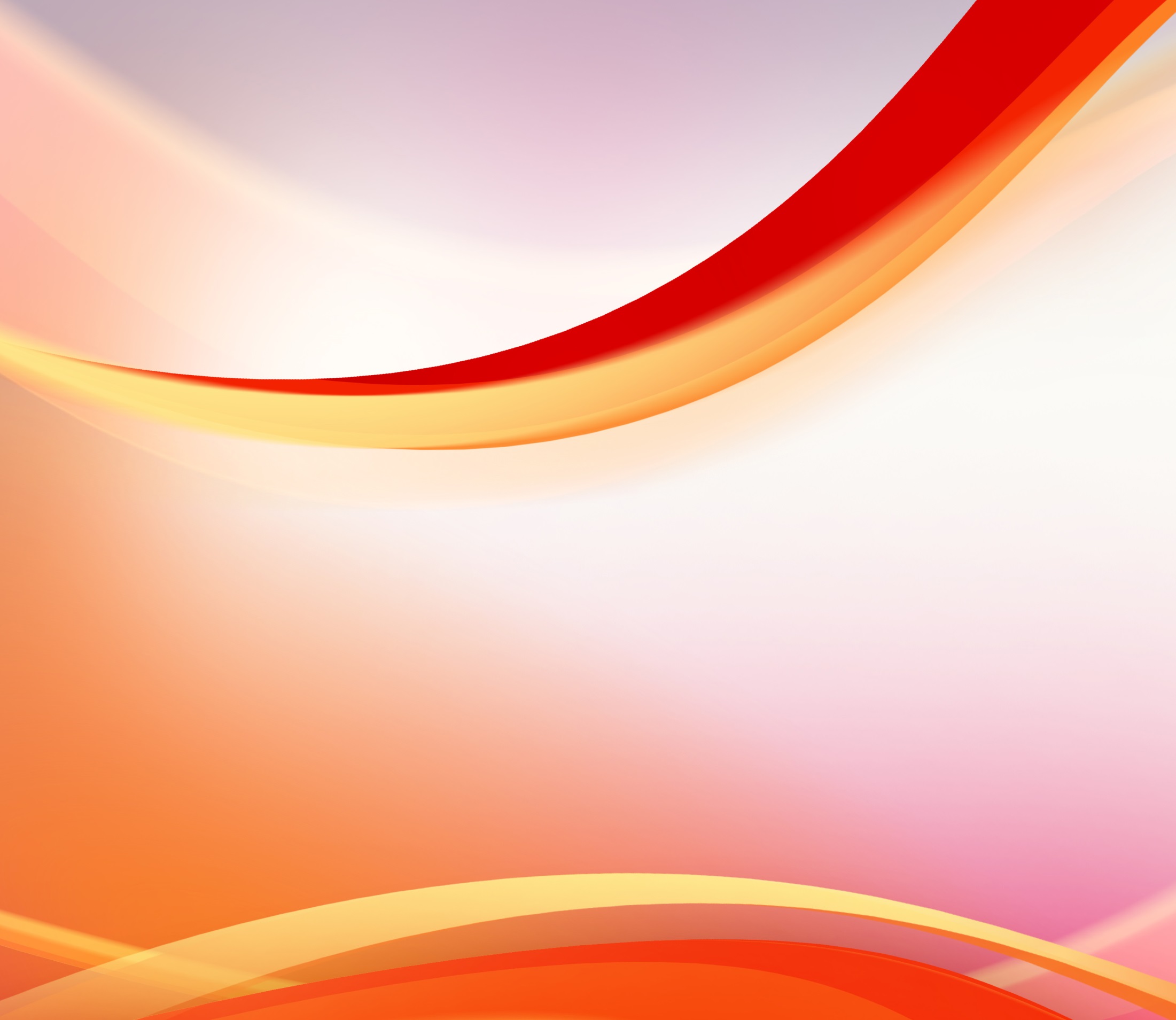 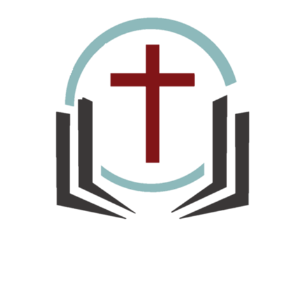 عبرانيين 3: 12-13
بَلْ عِظُوا أَنْفُسَكُمْ كُلَّ يَوْمٍ، مَا دَامَ الْوَقْتُ يُدْعَى الْيَوْمَ، لِكَيْ لاَ يُقَسَّى أَحَدٌ مِنْكُمْ بِغُرُورِ الْخَطِيَّة.
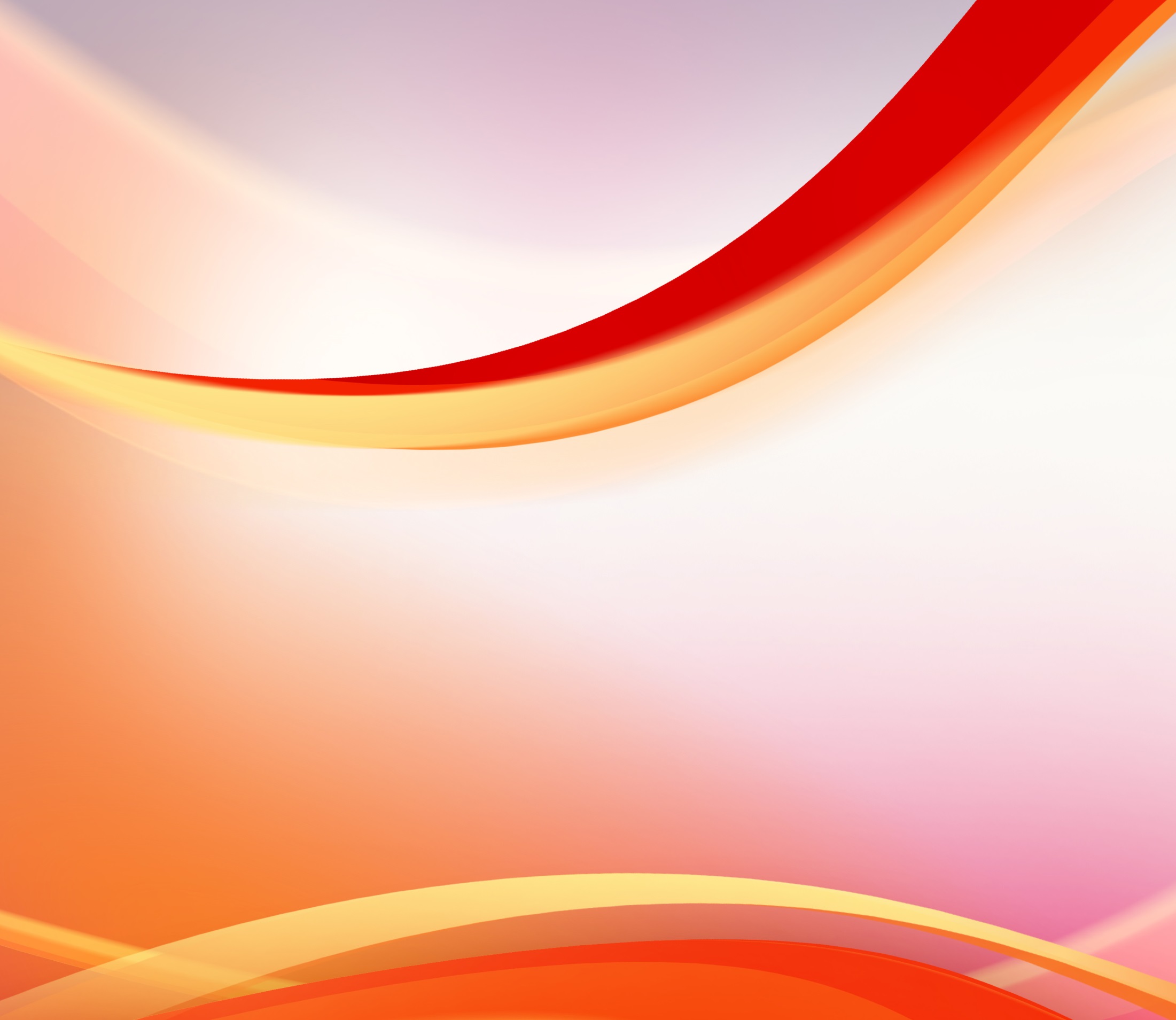 الخطيّة التي تعيق 
التقدّم الروحي
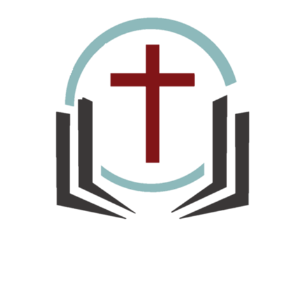 رابعاً. الرّب يكمّل مخطّطه 
من خلال المؤمنين الواثقين به:
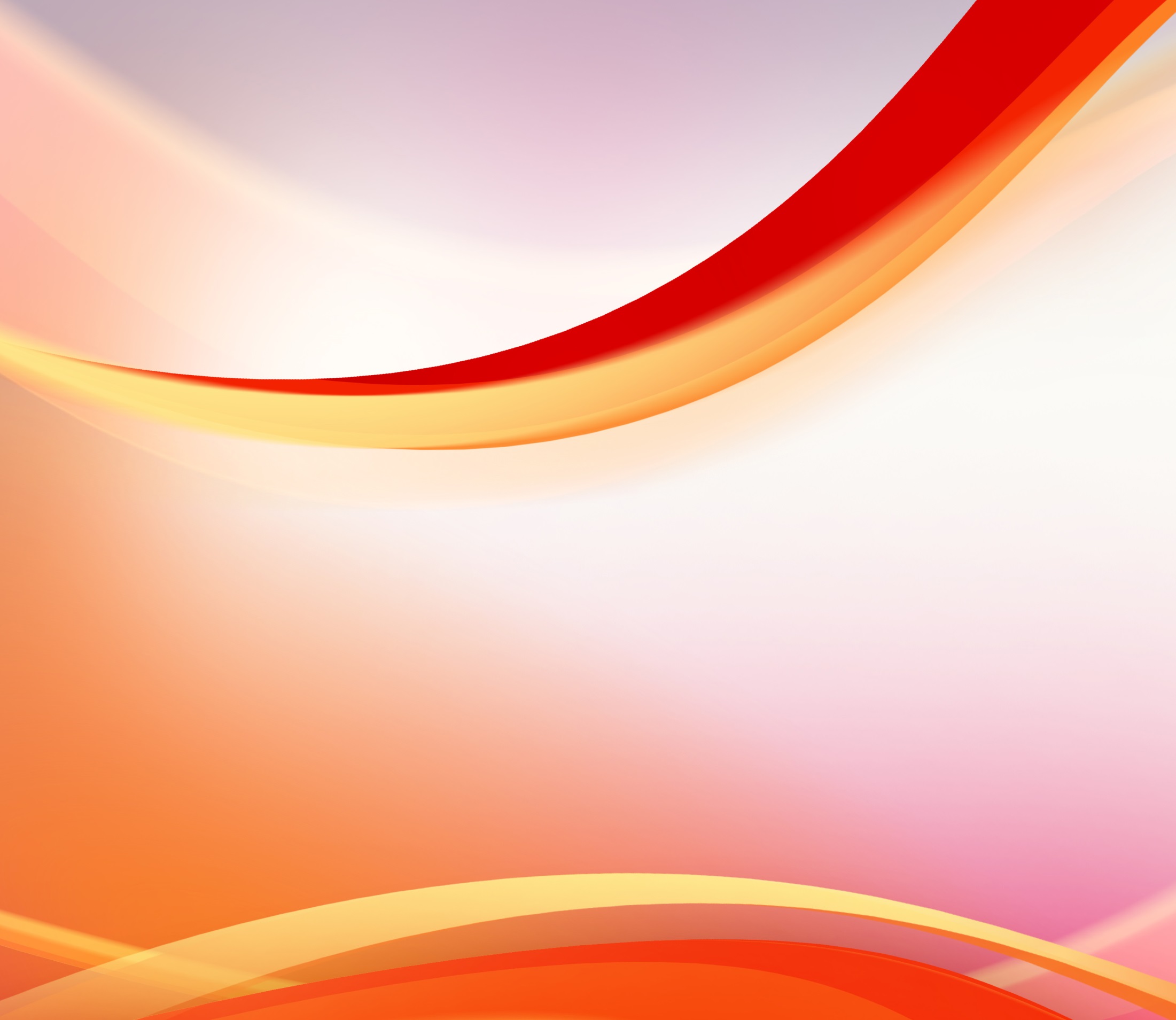 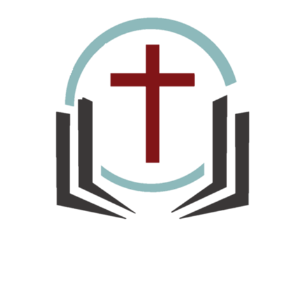 تثنية 1: 19-46
36مَا عَدَا كَالِبَ بْنَ يَفُنَّةَ. هُوَ يَرَاهَا وَلهُ اعْطِي الارْضَ التِي وَطِئَهَا وَلِبَنِيهِ لانَّهُ قَدِ اتَّبَعَ الرَّبَّ تَمَاما.
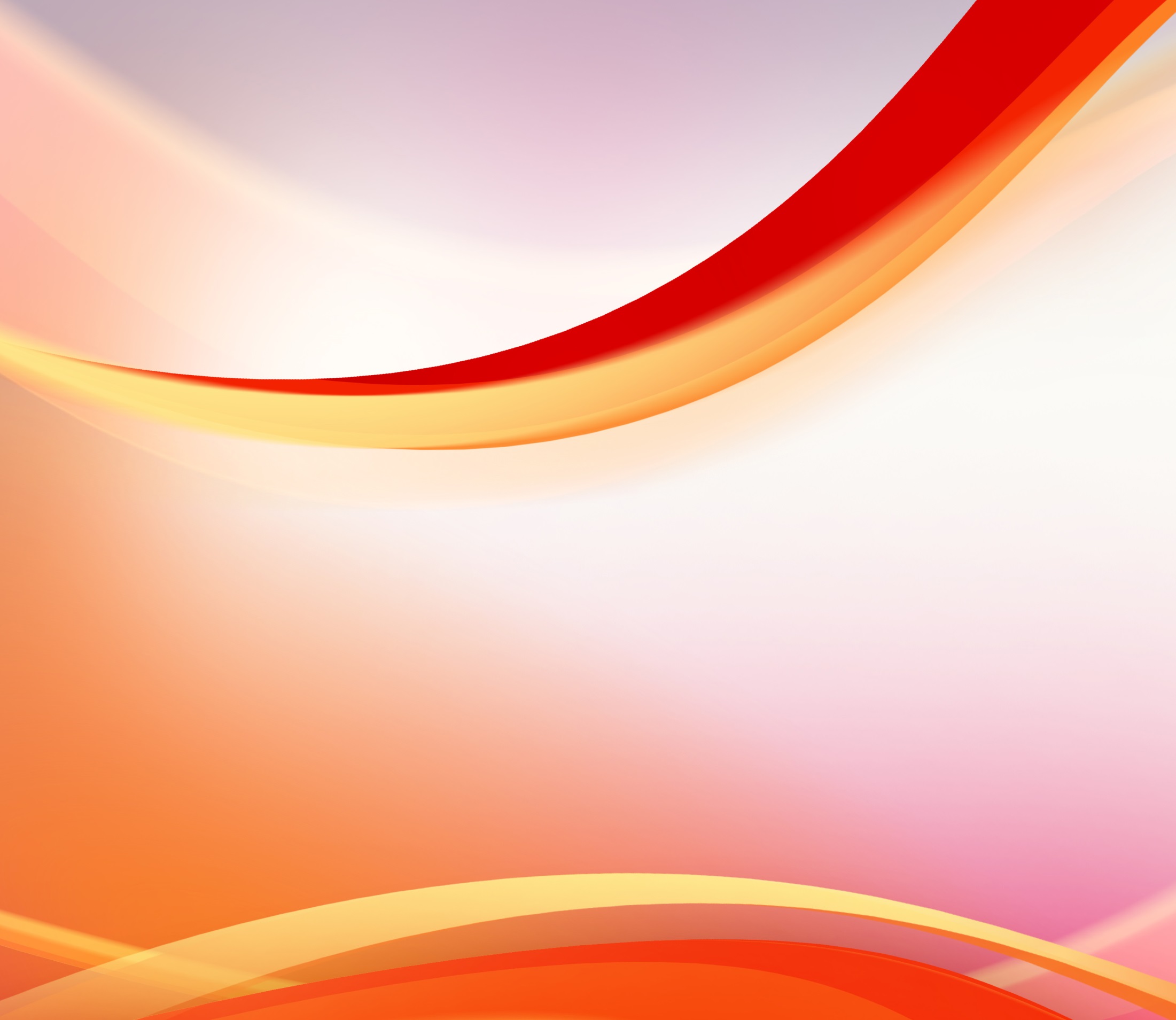 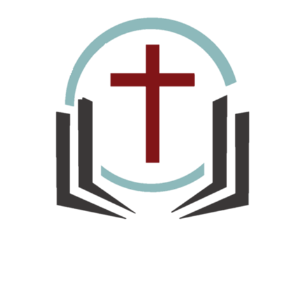 تثنية 1: 19-46
37وَعَليَّ ايْضا غَضِبَ الرَّبُّ بِسَبَبِكُمْ قَائِلا: وَانْتَ ايْضا لا تَدْخُلُ الى هُنَاكَ.
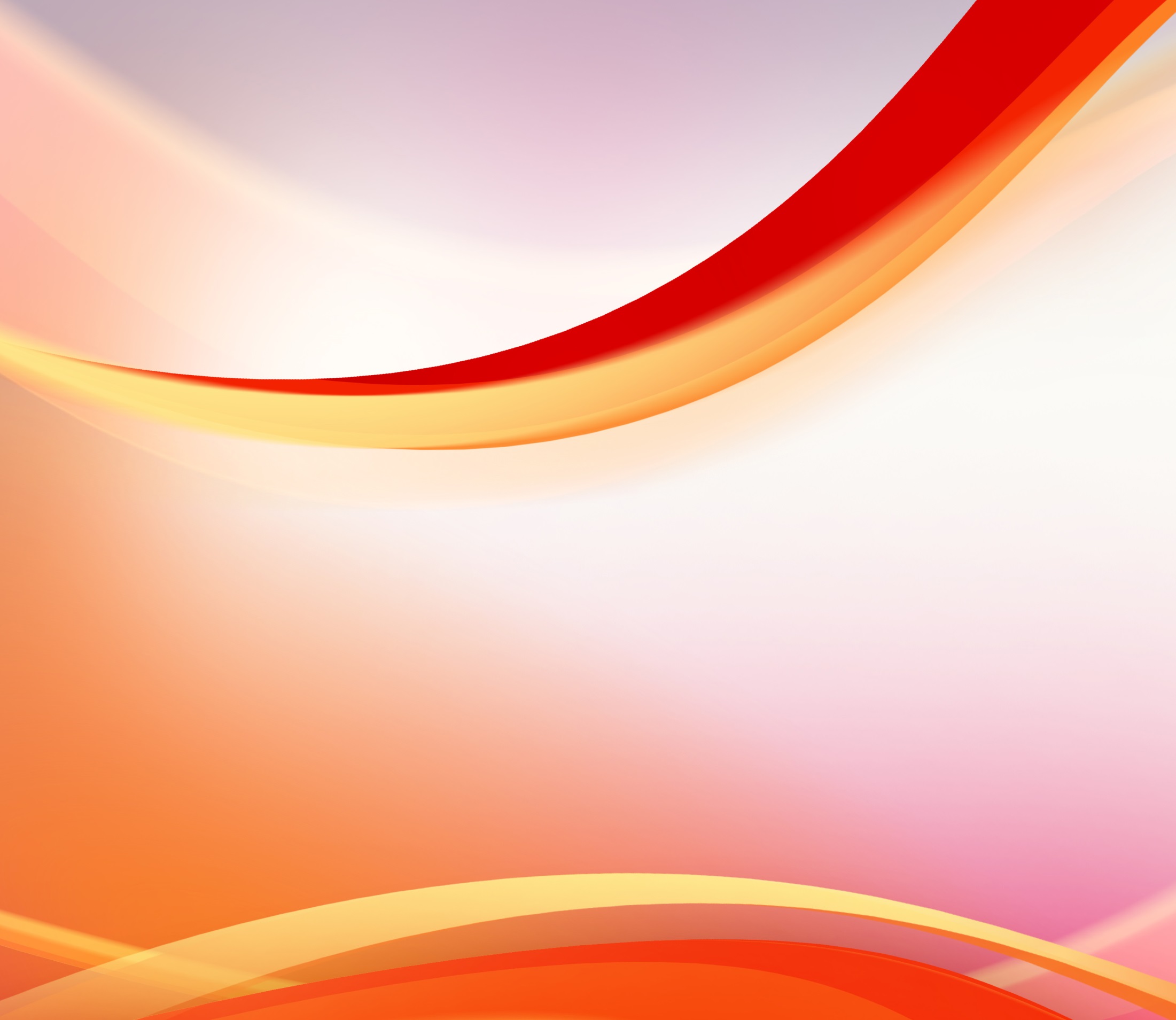 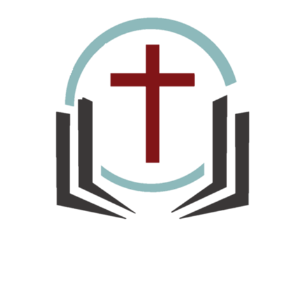 تثنية 1: 19-46
38يَشُوعُ بْنُ نُونَ الوَاقِفُ امَامَكَ هُوَ يَدْخُلُ الى هُنَاكَ. شَدِّدْهُ لانَّهُ هُوَ يَقْسِمُهَا لِاسْرَائِيل.
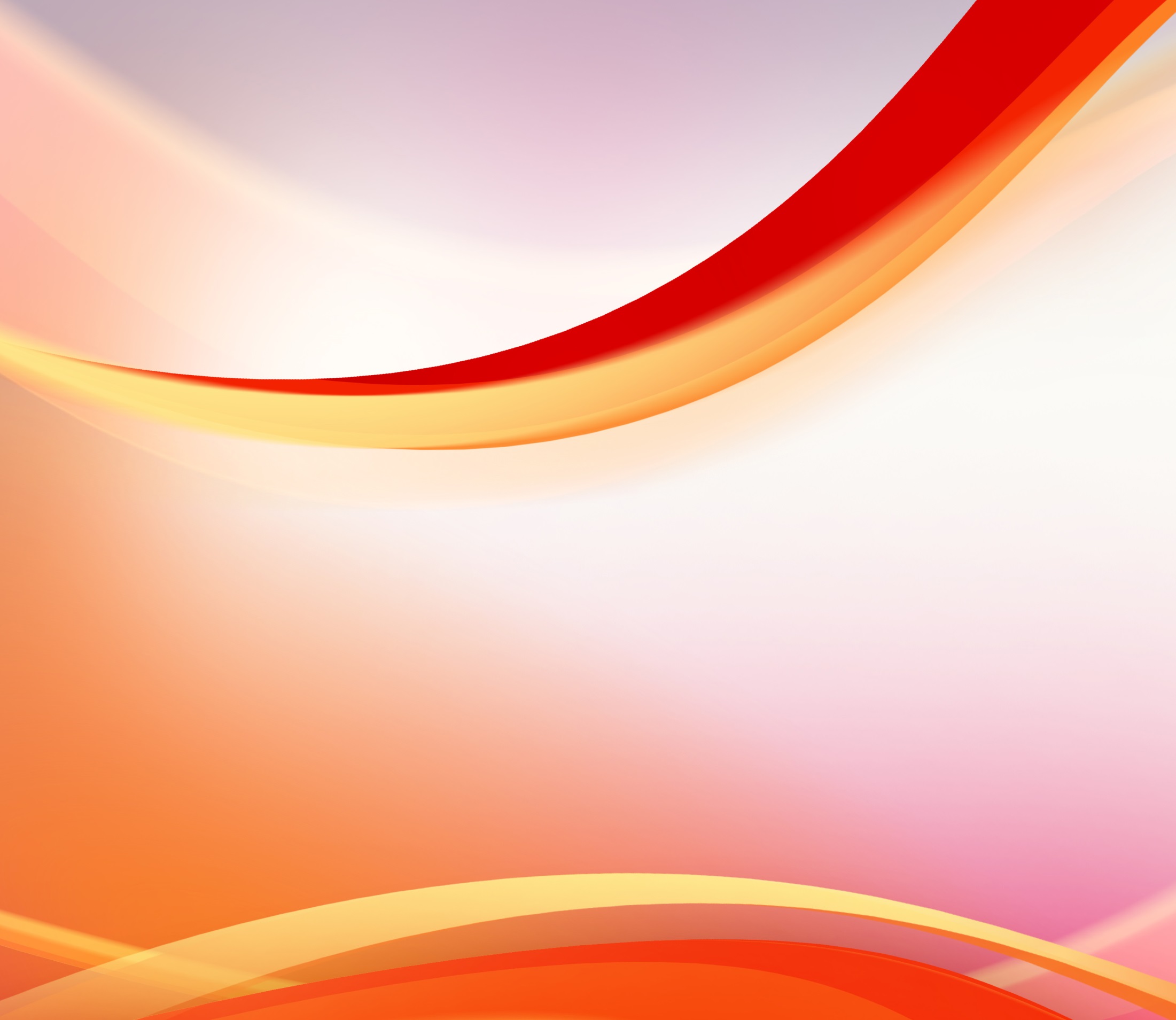 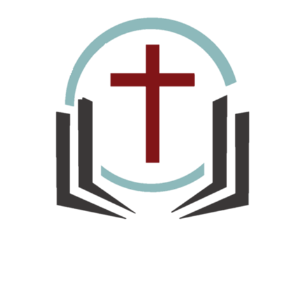 تثنية 1: 19-46
39وَامَّا اطْفَالُكُمُ الذِينَ قُلتُمْ يَكُونُونَ غَنِيمَةً وَبَنُوكُمُ الذِينَ لمْ يَعْرِفُوا اليَوْمَ الخَيْرَ وَالشَّرَّ فَهُمْ يَدْخُلُونَ الى هُنَاكَ وَلهُمْ اعْطِيهَا وَهُمْ يَمْلِكُونَهَا.
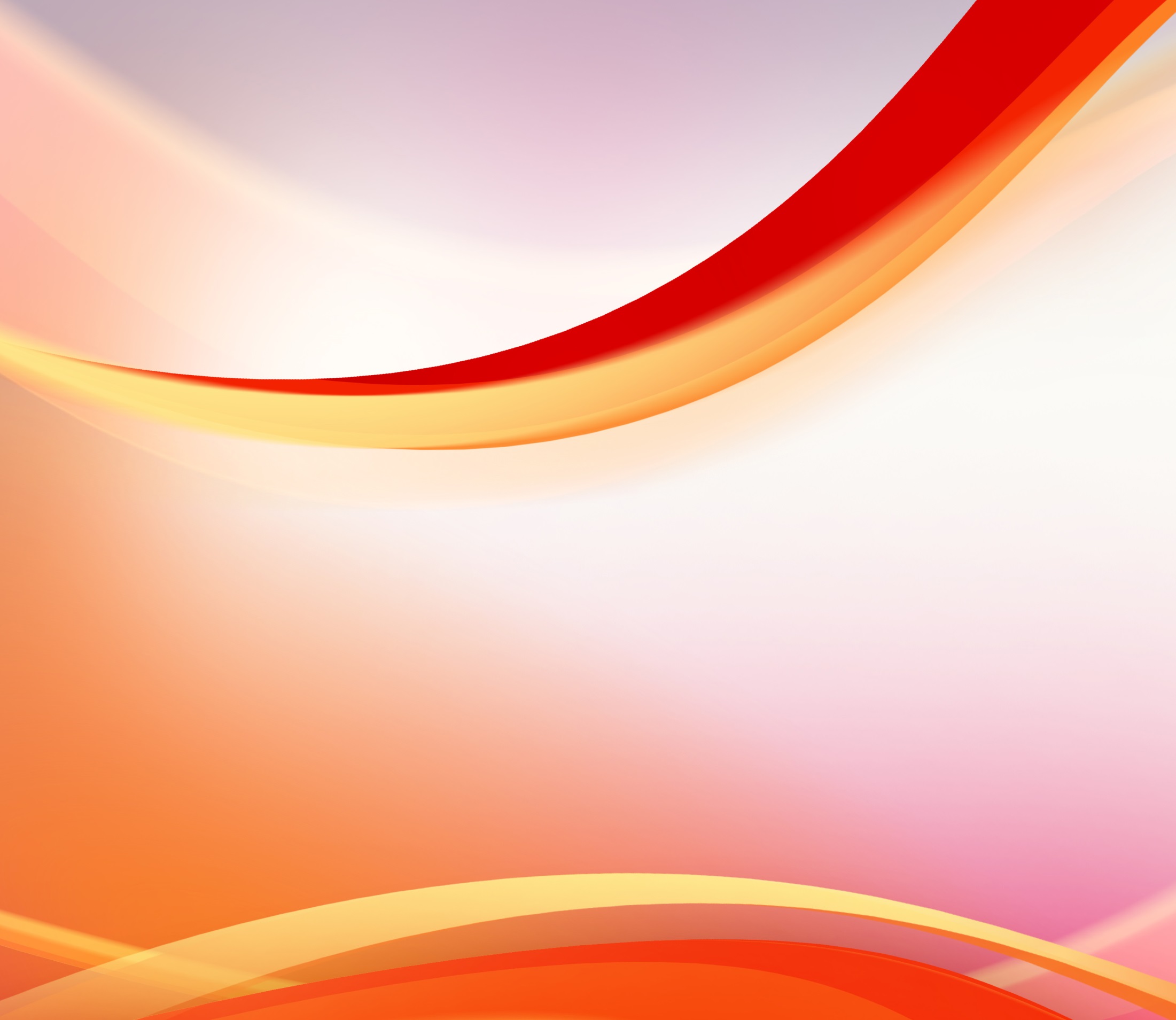 الخطيّة التي تعيق 
التقدّم الروحي
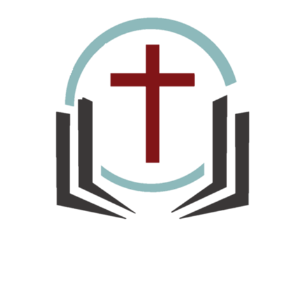 خامساً. المزاجيّة الروحيّة مرتبطة
 بخطيّة عدم الإيمان
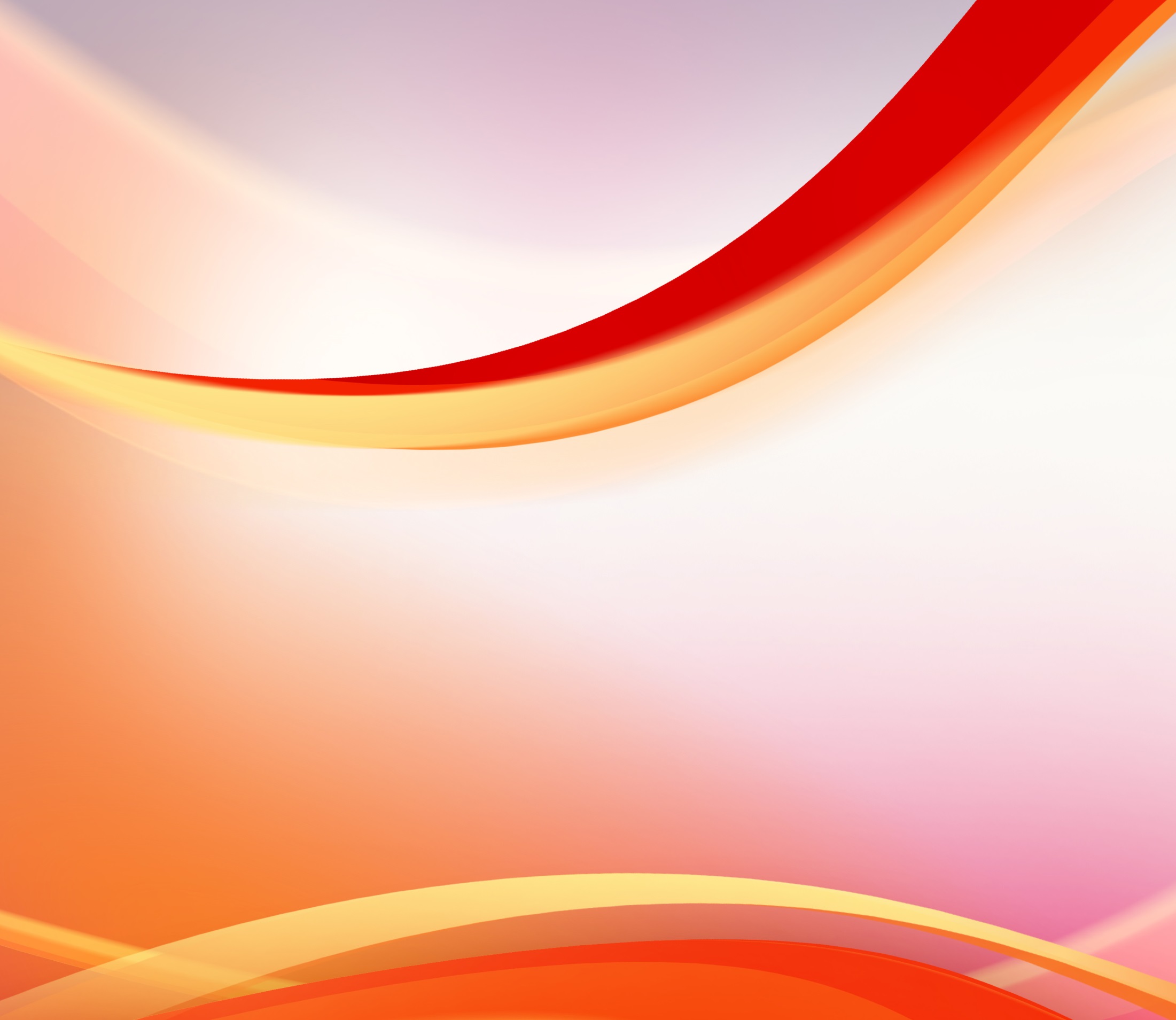 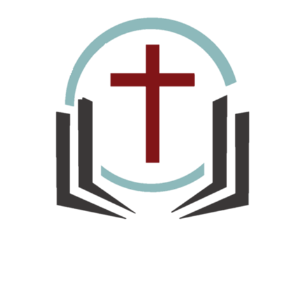 تثنية 1: 19-46
40وَامَّا انْتُمْ فَتَحَوَّلُوا وَارْتَحِلُوا الى البَرِّيَّةِ عَلى طَرِيقِ بَحْرِ سُوفٍ.
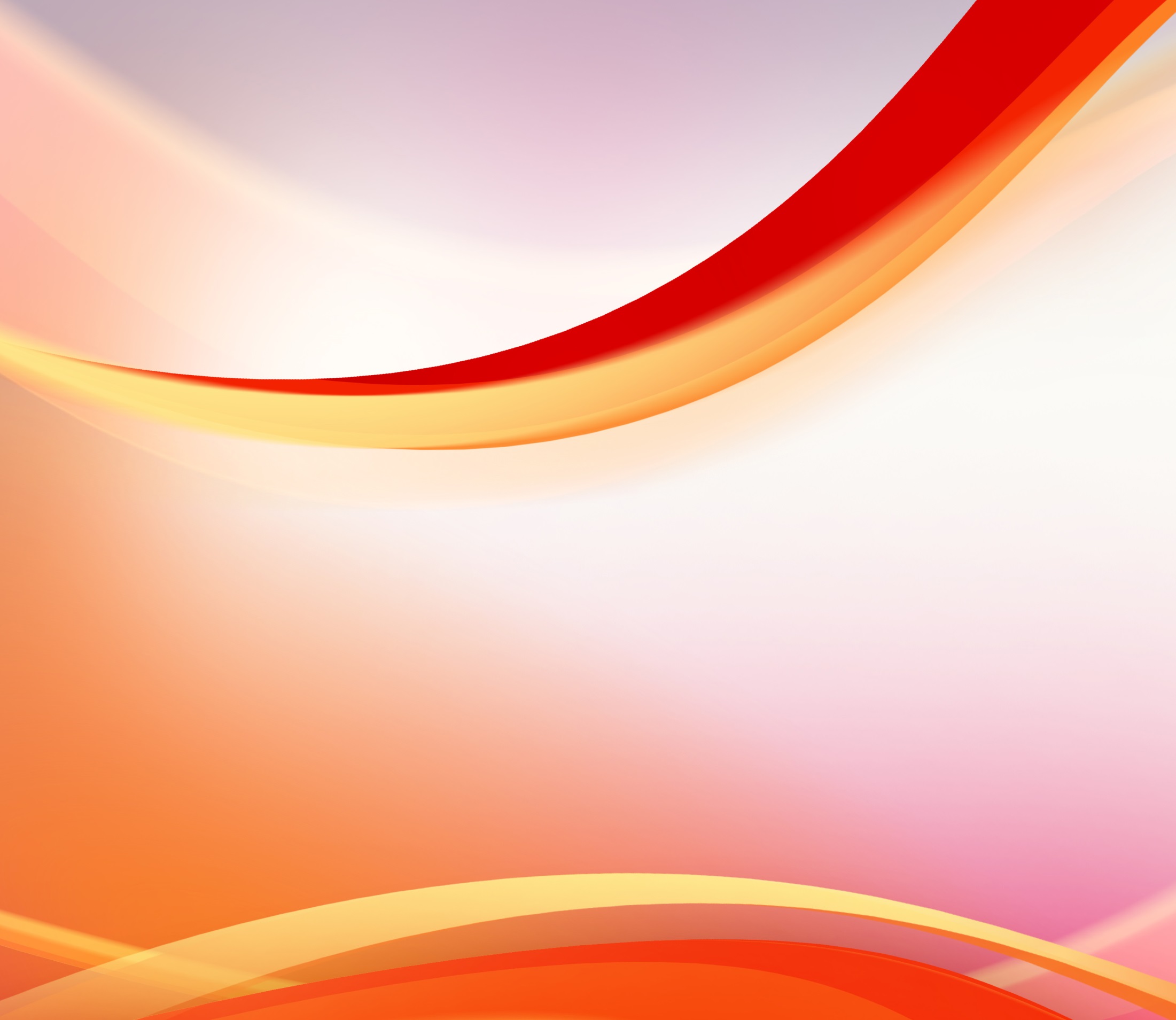 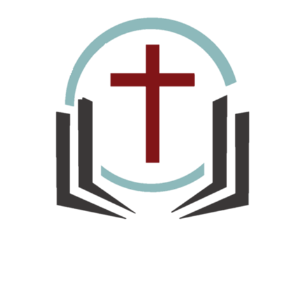 تثنية 1: 19-46
41«فَاجَبْتُمْ: قَدْ اخْطَانَا الى الرَّبِّ. نَحْنُ نَصْعَدُ وَنُحَارِبُ حَسَبَ كُلِّ مَا امَرَنَا الرَّبُّ الهُنَا. وَتَنَطَّقْتُمْ كُلُّ وَاحِدٍ بِعُدَّةِ حَرْبِهِ وَاسْتَخْفَفْتُمُ الصُّعُودَ الى الجَبَلِ.
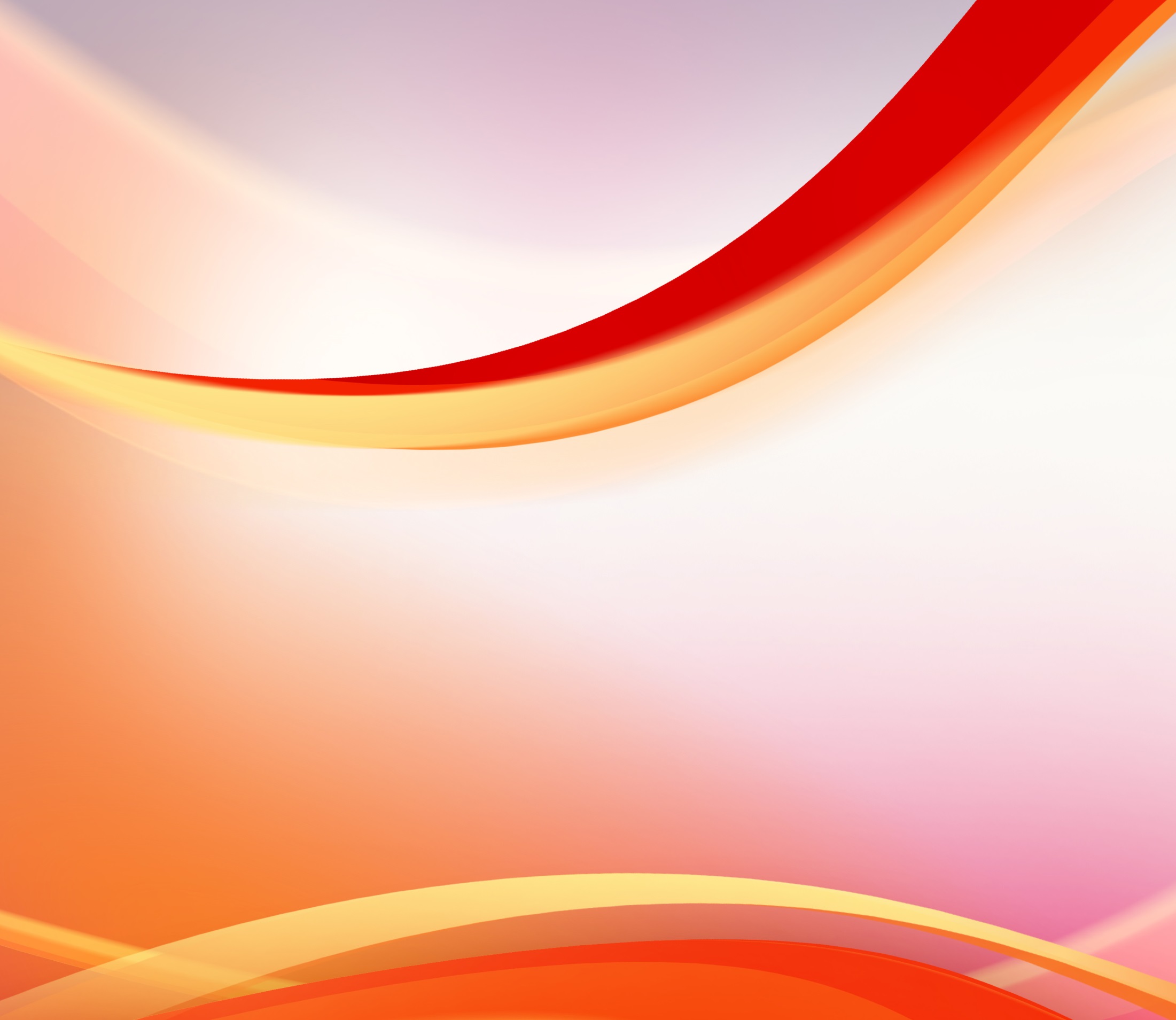 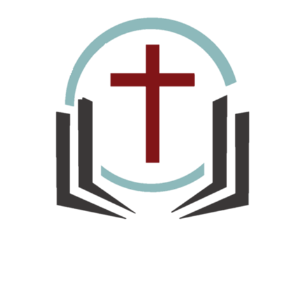 تثنية 1: 19-46
42فَقَال الرَّبُّ لِي: قُل لهُمْ لا تَصْعَدُوا وَلا تُحَارِبُوا لانِّي لسْتُ فِي وَسَطِكُمْ لِئَلا تَنْكَسِرُوا امَامَ اعْدَائِكُمْ.
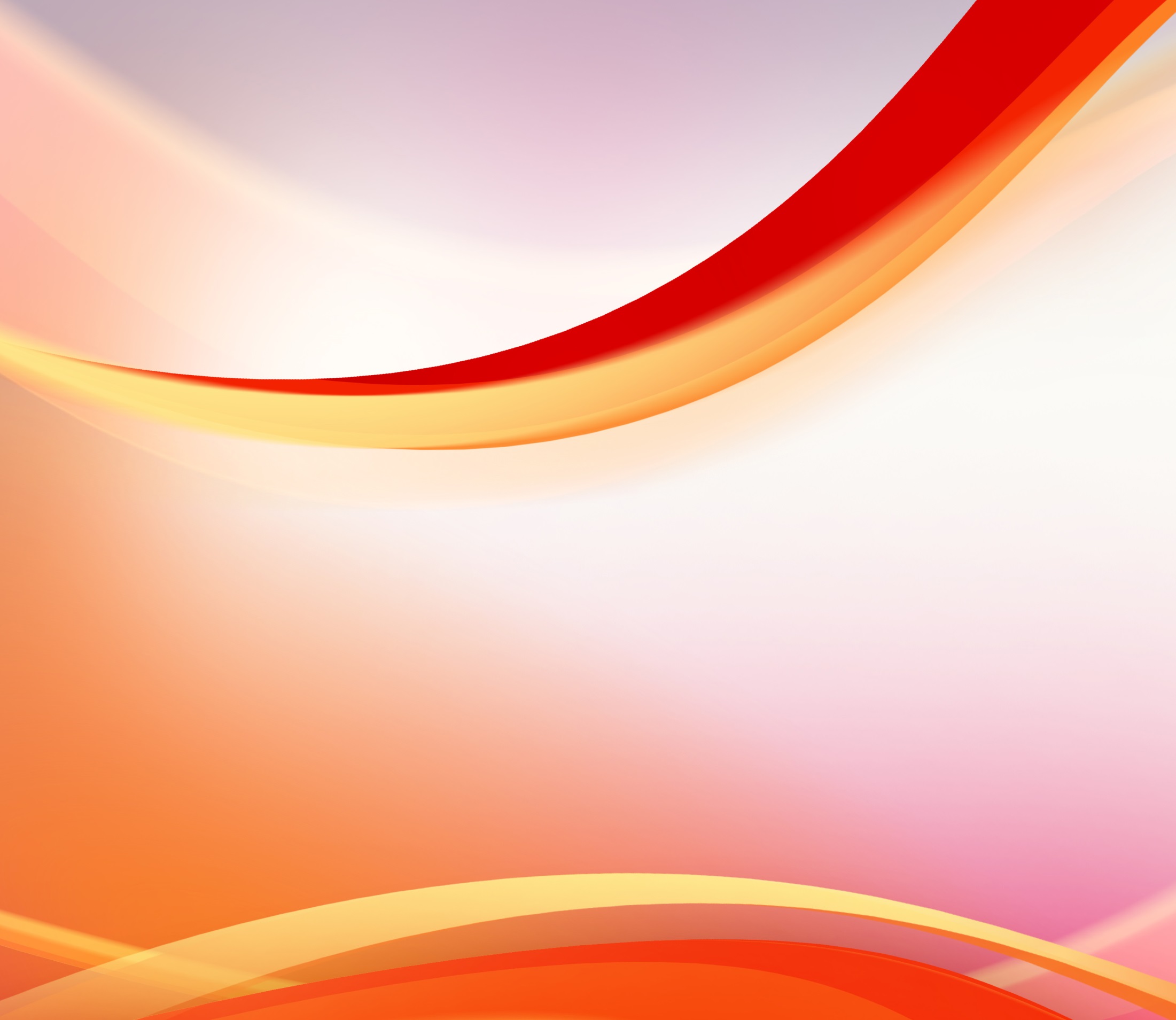 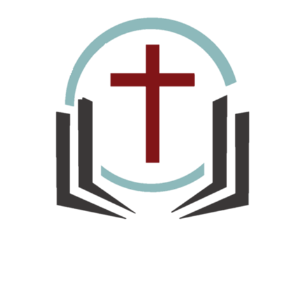 تثنية 1: 19-46
43فَكَلمْتُكُمْ وَلمْ تَسْمَعُوا بَل عَصَيْتُمْ قَوْل الرَّبِّ وَطَغَيْتُمْ وَصَعِدْتُمْ الى الجَبَلِ.
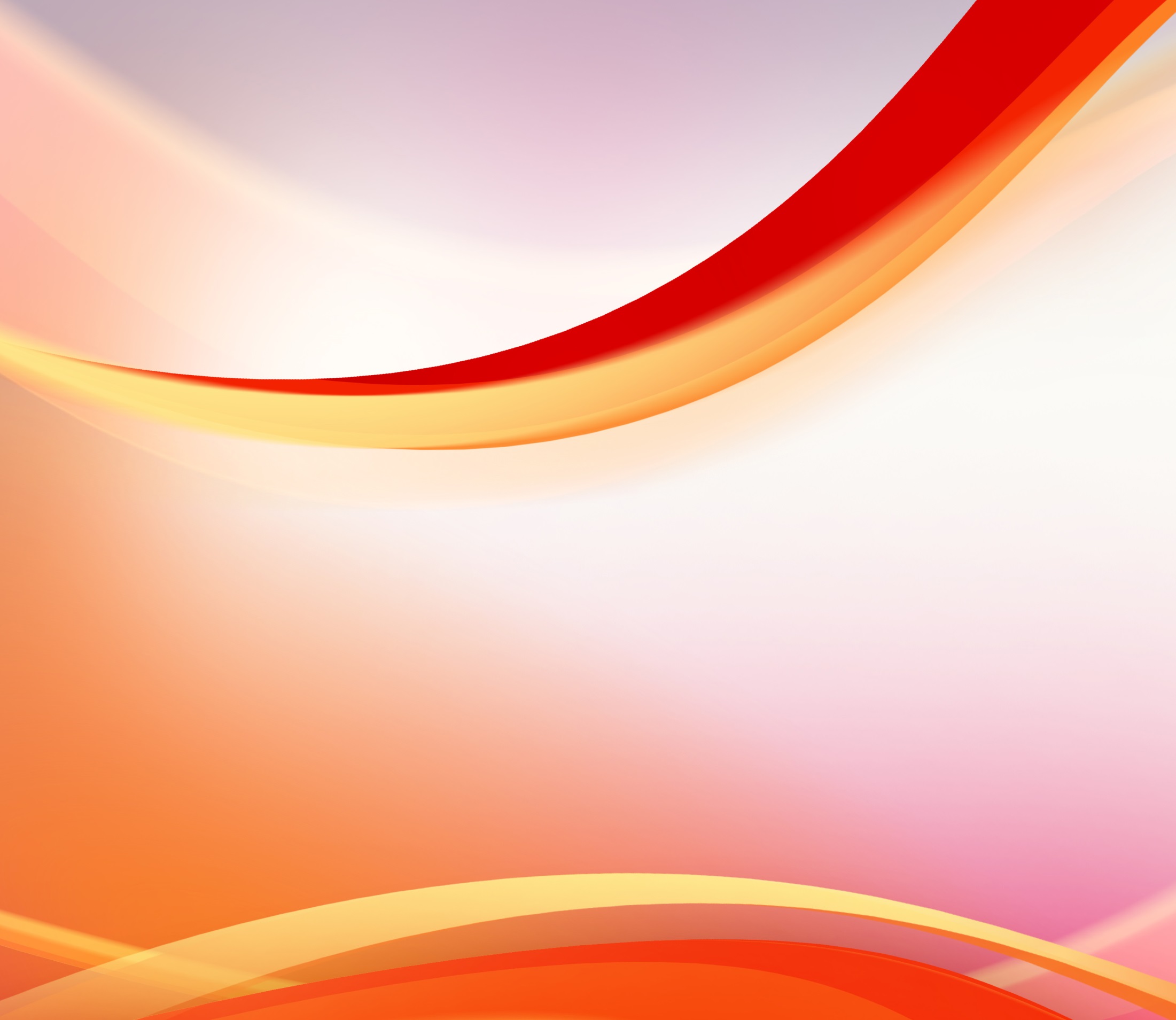 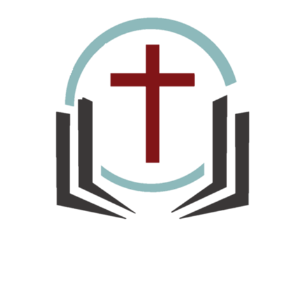 تثنية 1: 19-46
44فَخَرَجَ الامُورِيُّونَ السَّاكِنُونَ فِي ذَلِكَ الجَبَلِ لِلِقَائِكُمْ وَطَرَدُوكُمْ كَمَا يَفْعَلُ النَّحْلُ وَكَسَرُوكُمْ فِي سَعِيرَ الى حُرْمَةَ.
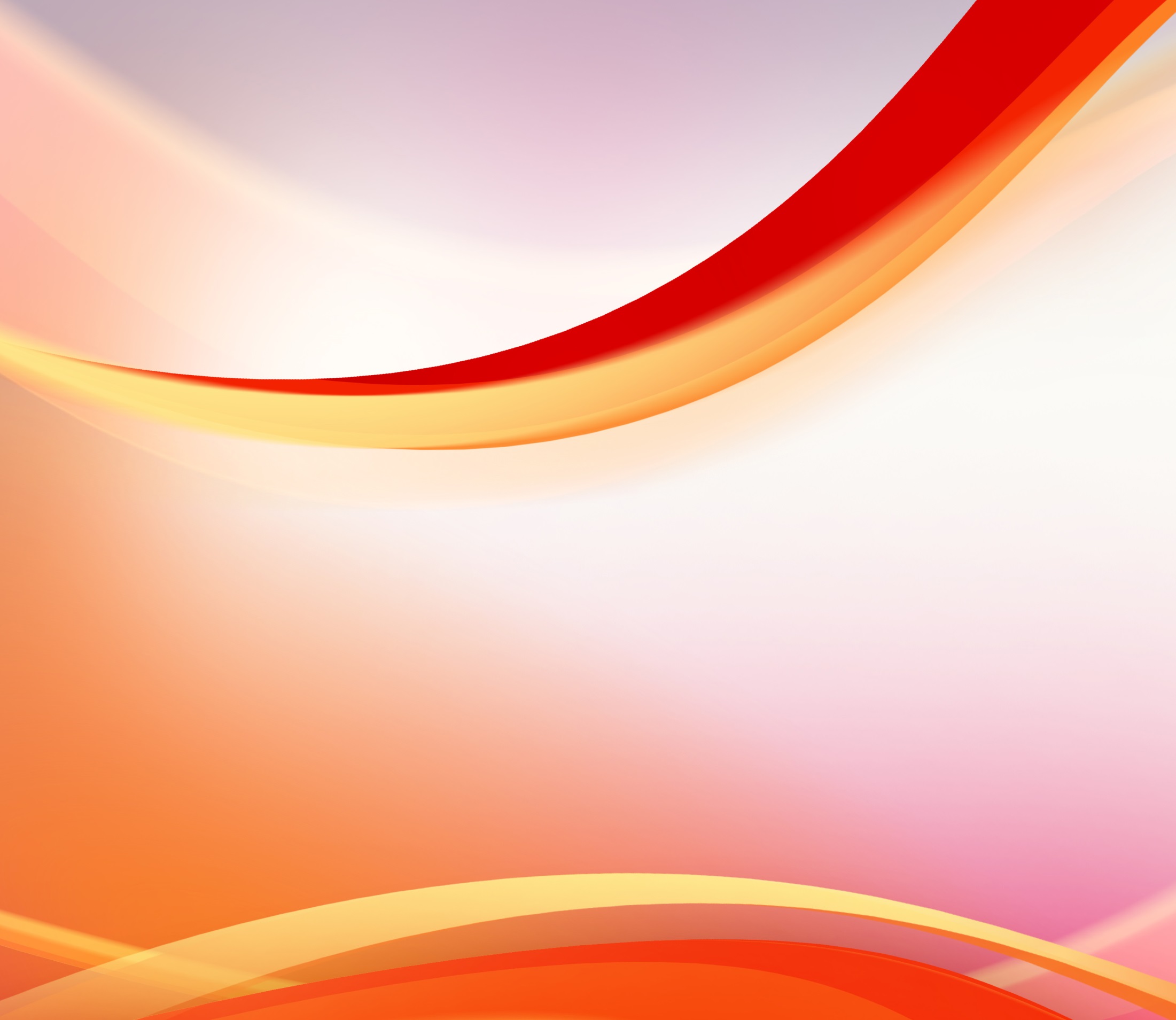 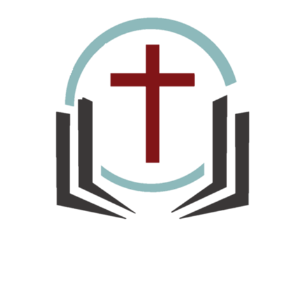 تثنية 1: 19-46
45فَرَجَعْتُمْ وَبَكَيْتُمْ امَامَ الرَّبِّ وَلمْ يَسْمَعِ الرَّبُّ لِصَوْتِكُمْ وَلا اصْغَى اليْكُمْ.
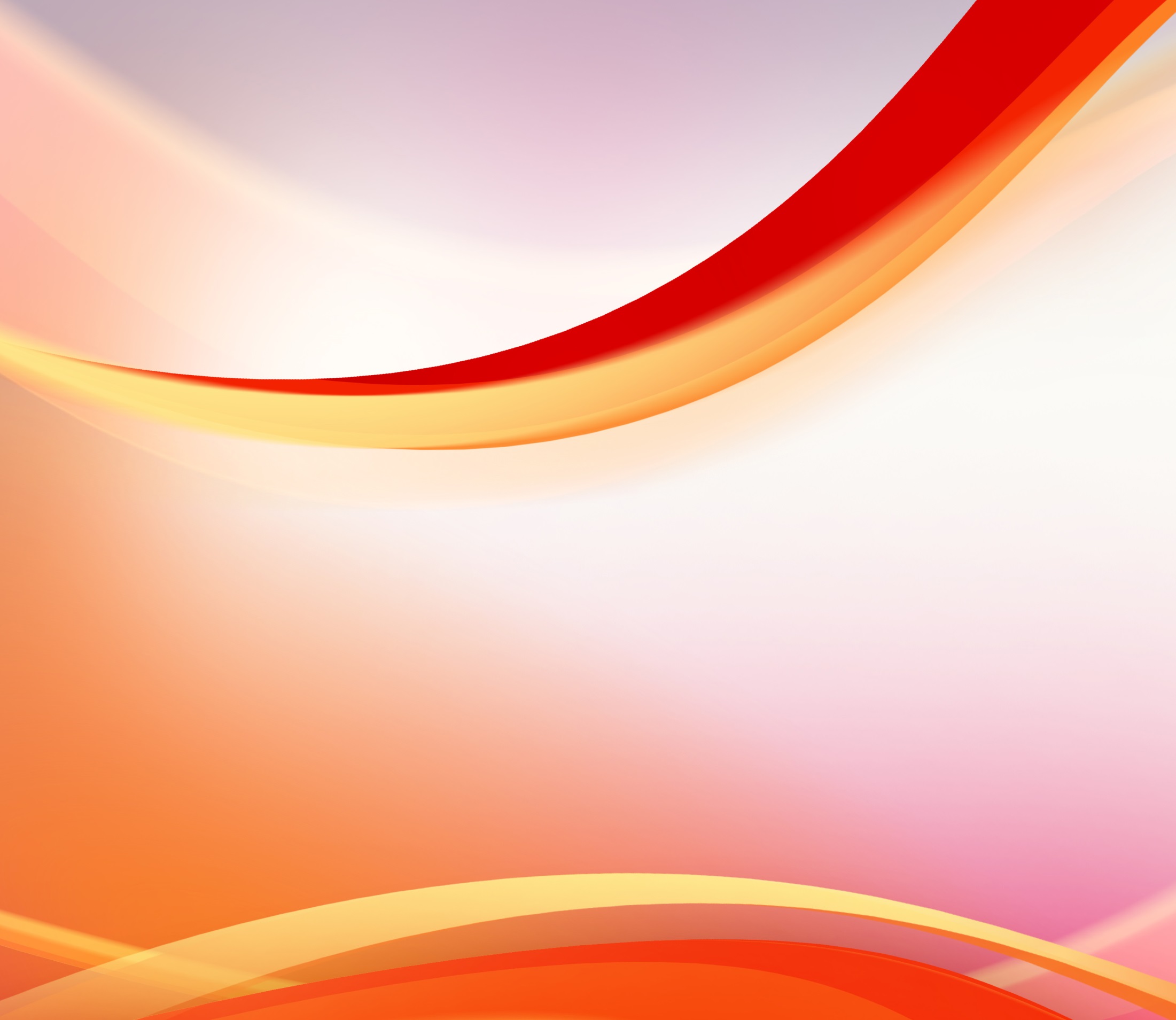 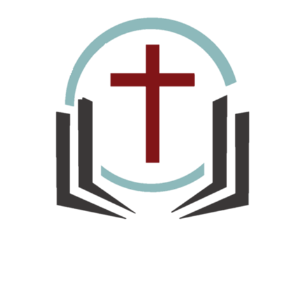 تثنية 1: 19-46
46وَقَعَدْتُمْ فِي قَادِشَ ايَّاما كَثِيرَةً كَالايَّامِ التِي
 قَعَدْتُمْ فِيهَا».